Storage Media Strategy in Business
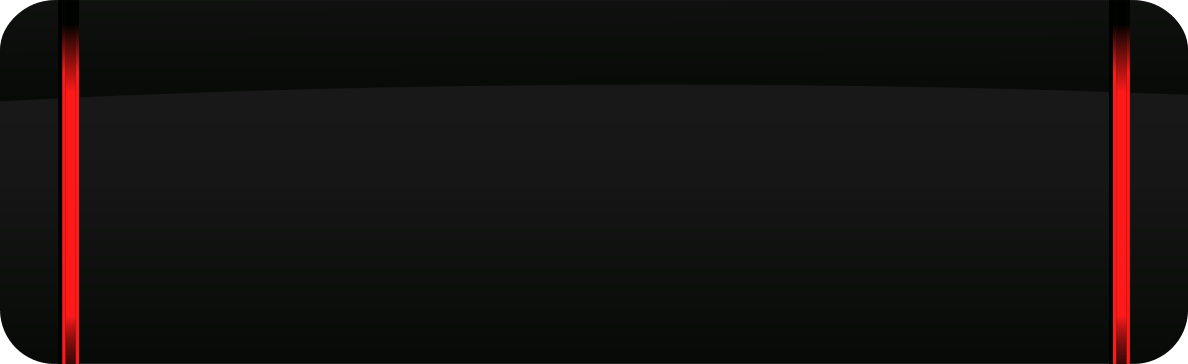 Capacity
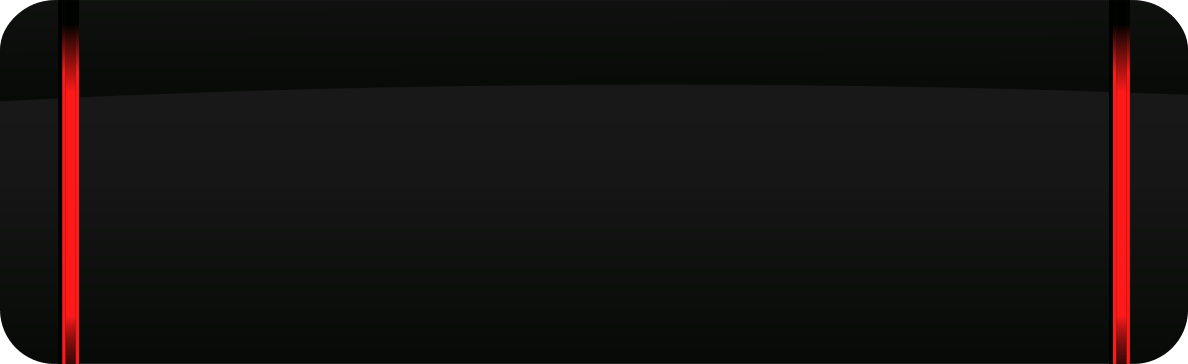 Performance
Cost
QNAP SSD Caching and Auto Tiering
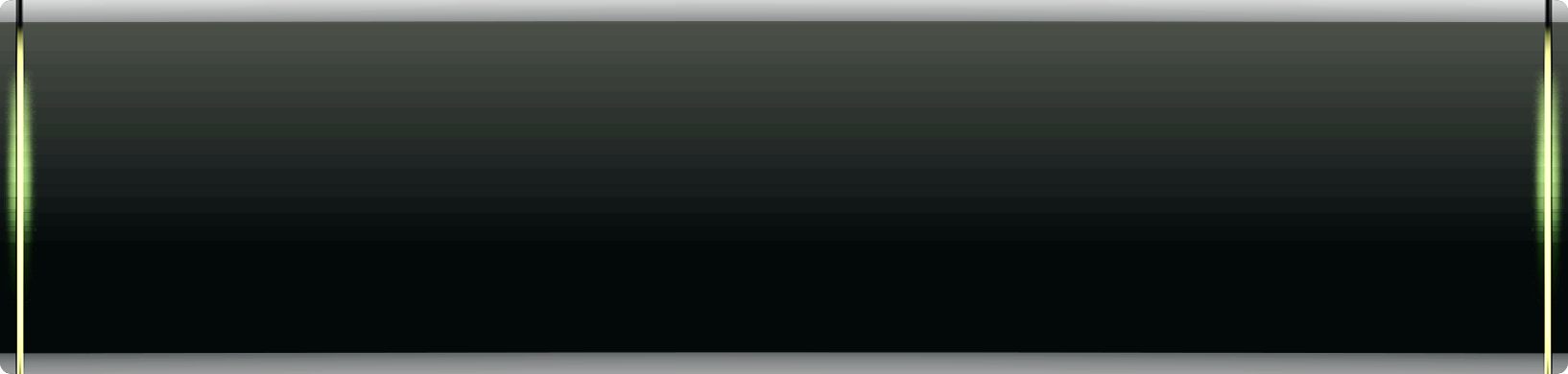 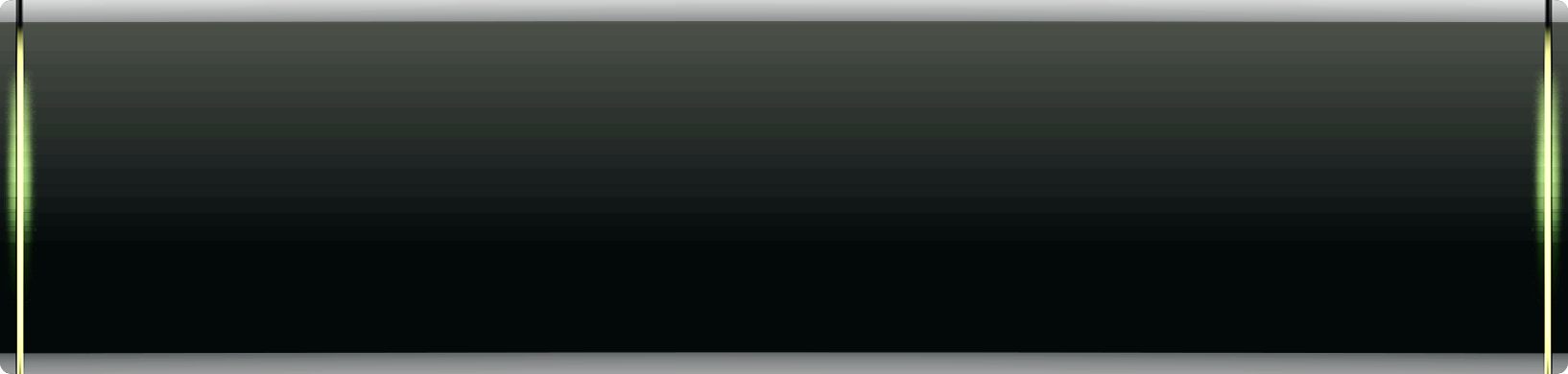 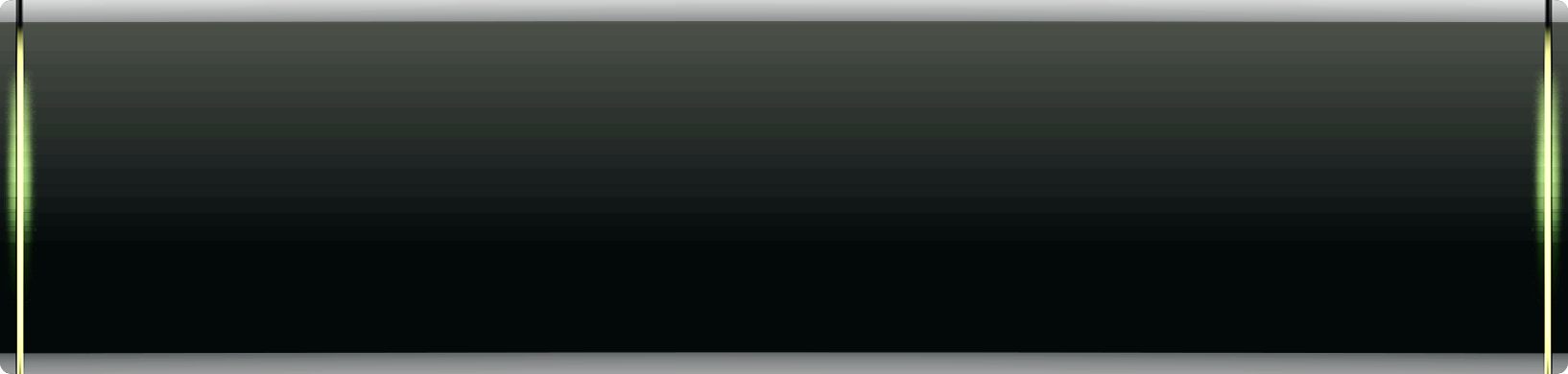 Maximized capacity
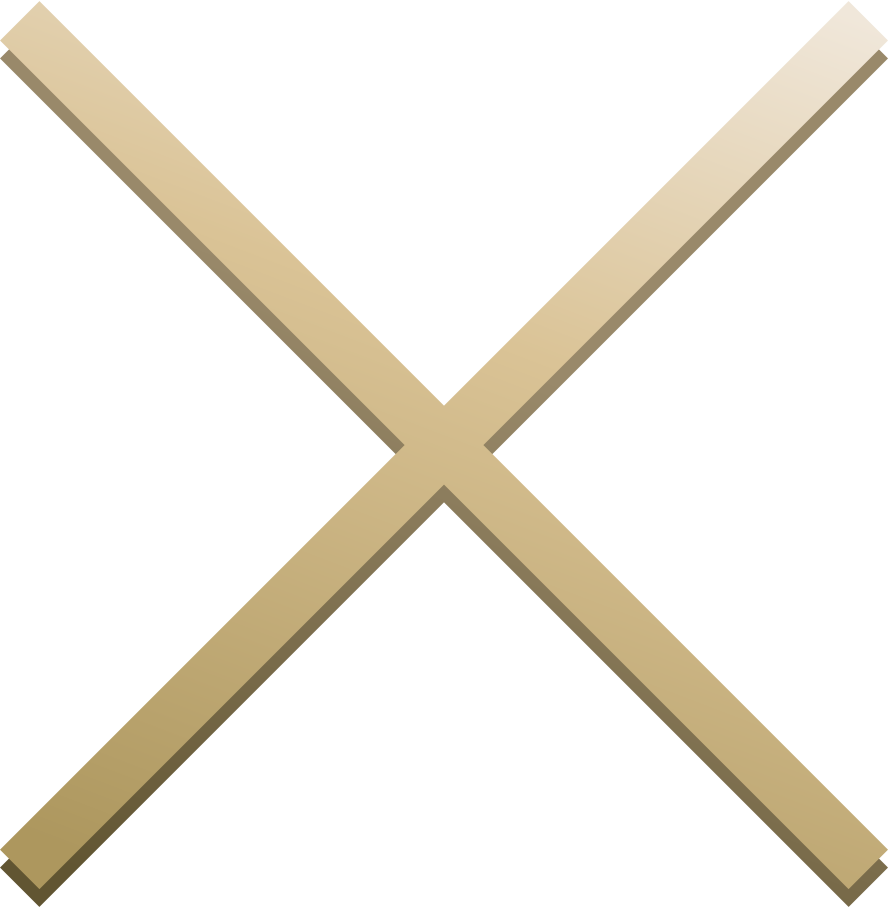 Minimal cost
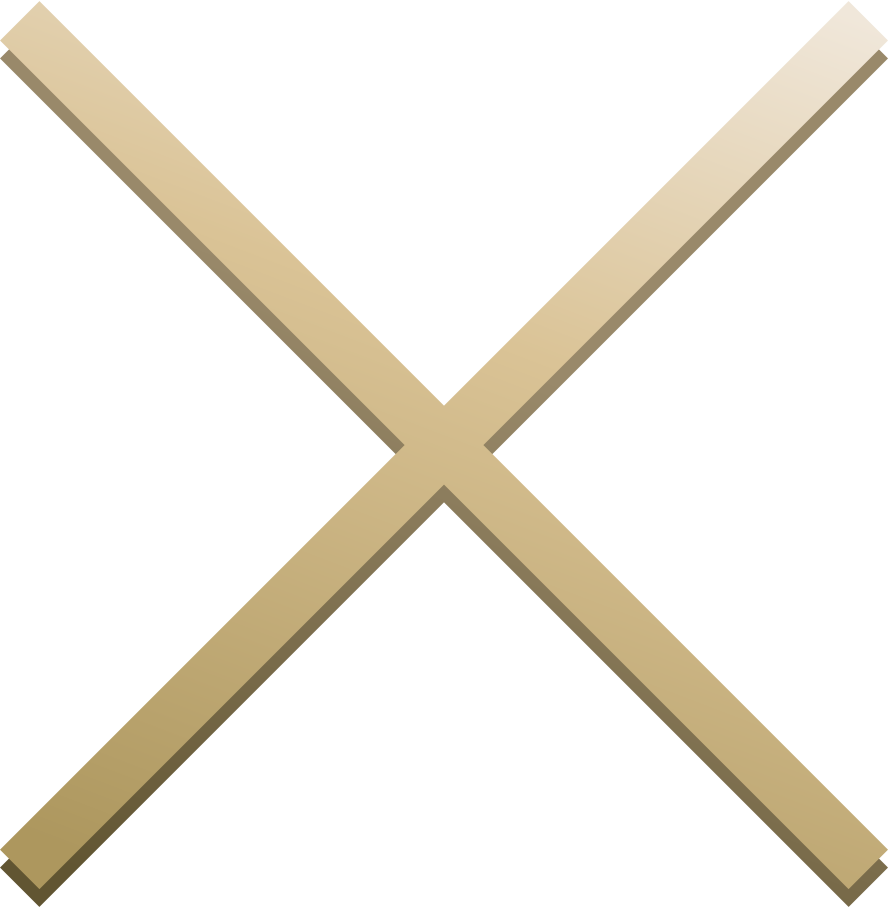 Optimal performance
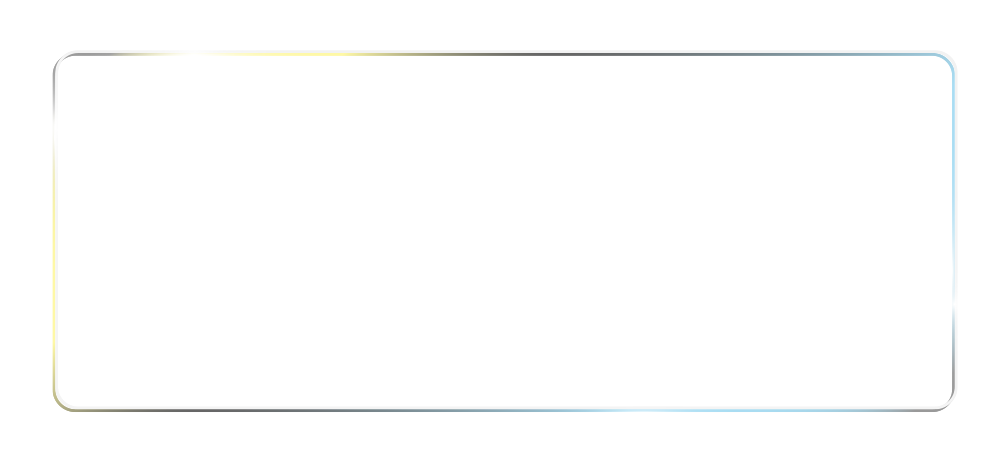 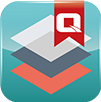 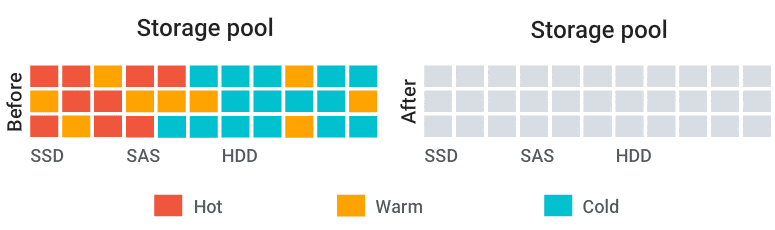 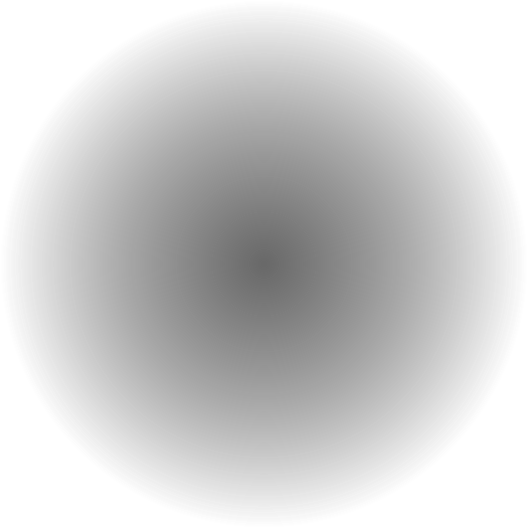 TS-1886XU-RP
Best NAS for SSD caching and Qtier
12 x 3.5”HDD slot
Up to 192 TB raw capacity*
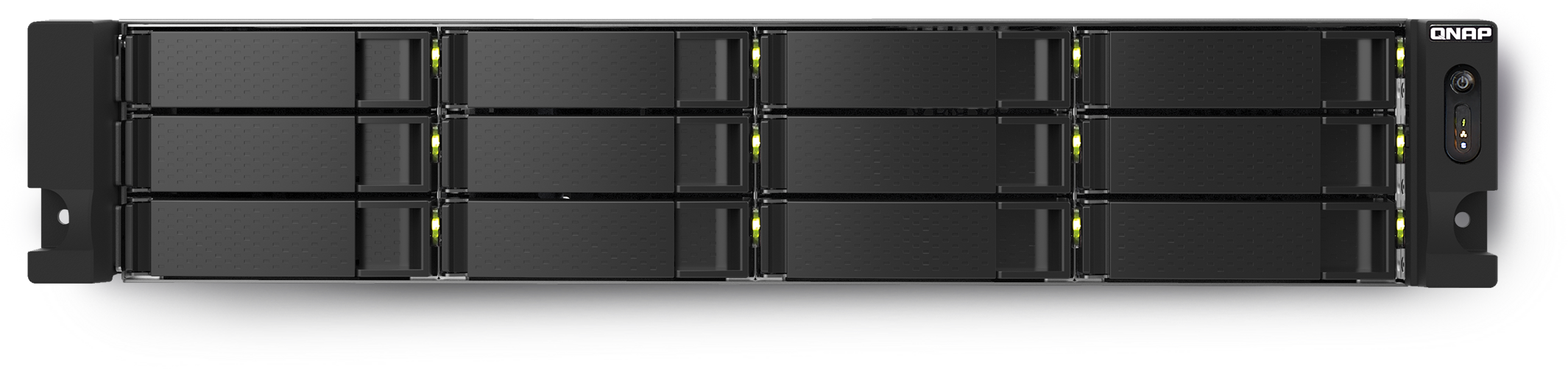 *calculate by 16TB disk
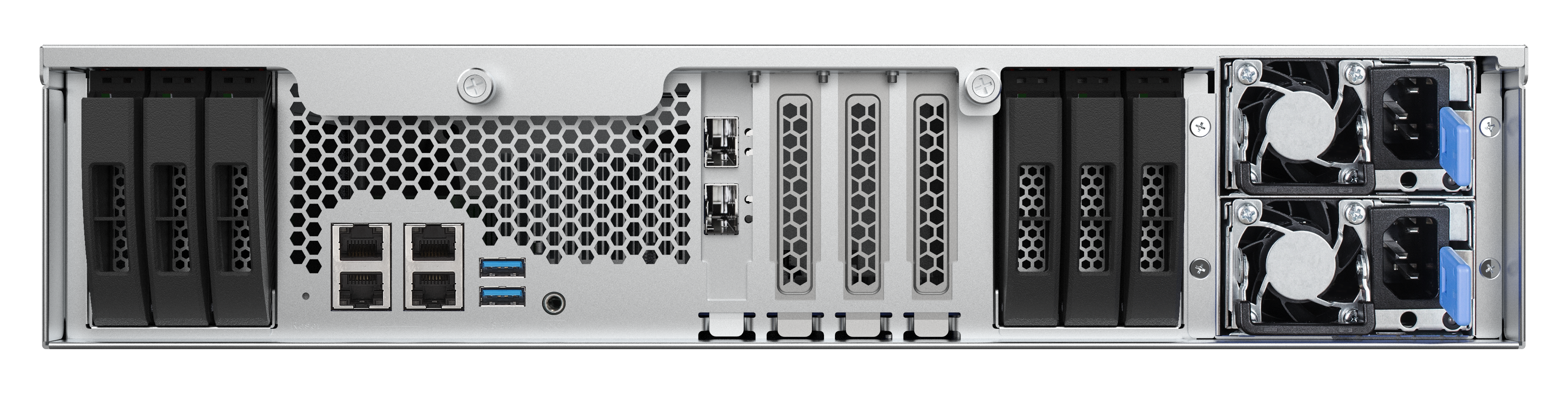 6 x2.5”SSD slot
Free front HDD slots for storage capacity
Intel 2019 Latest Enterprise Xeon D Processor
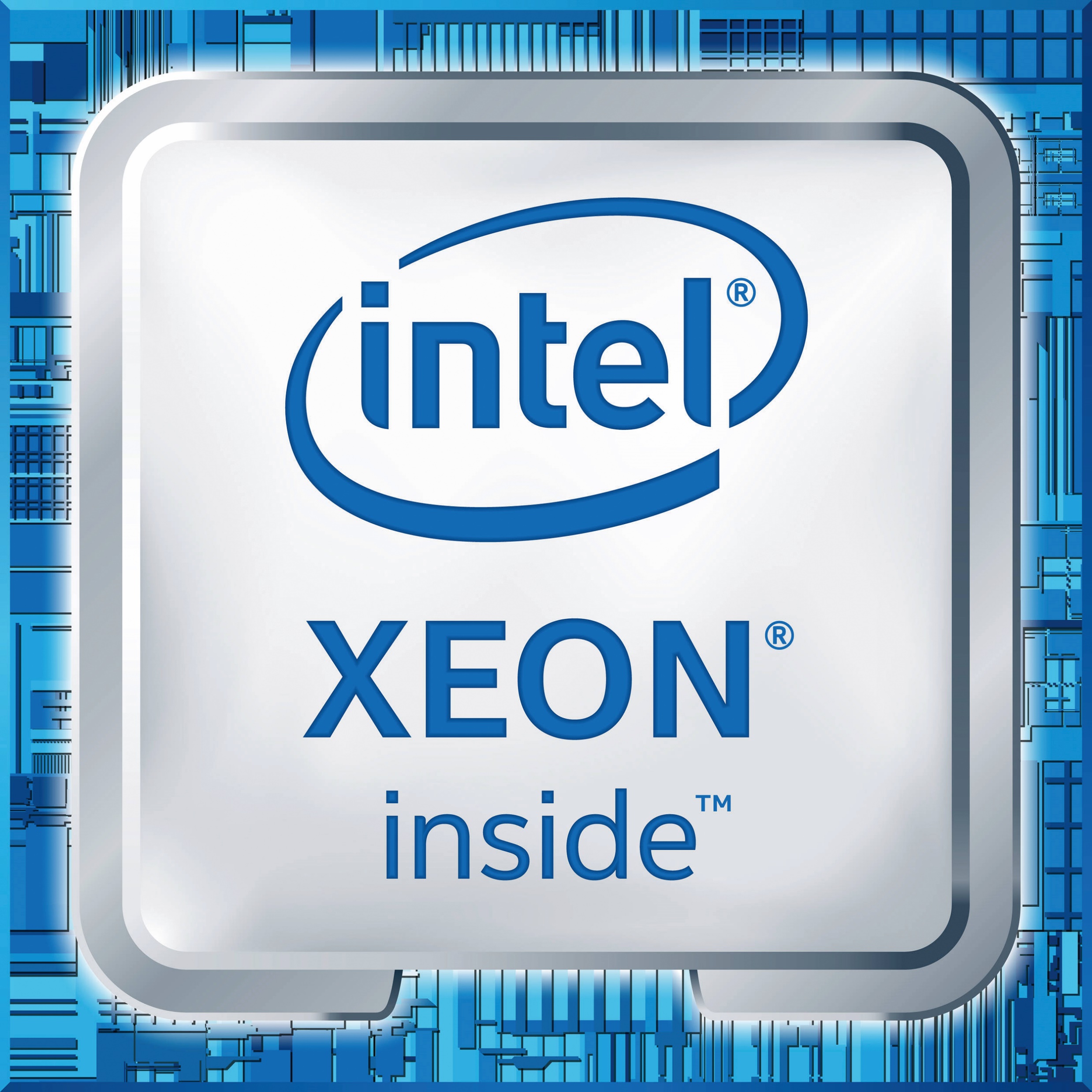 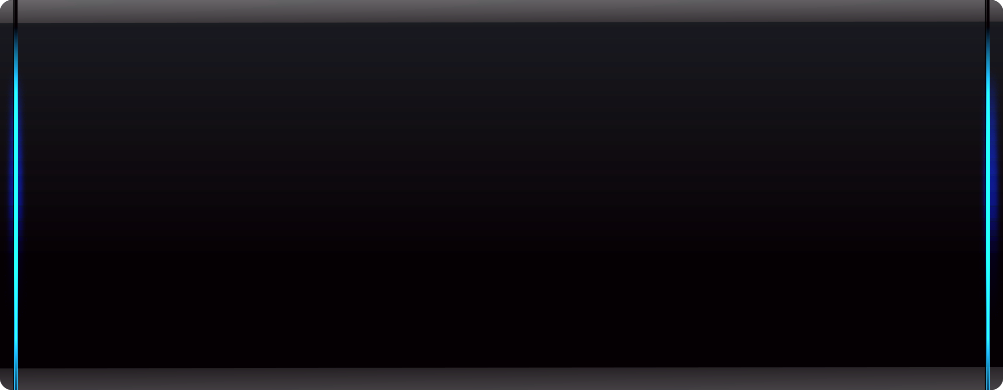 Intel® Xeon® D-1622 
4-core / 8 thread processor
2.6 GHz，max boost to 3.2 GHz
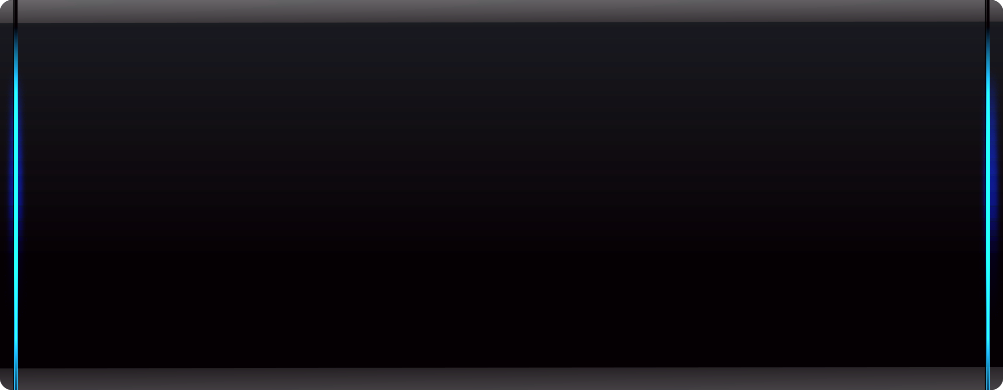 Intel® Xeon® D-1602 
2-core / 4-thread processor
2.5 GHz ，max boost to 3.2 GHz
Support ECC Memory(Error Correcting Code)
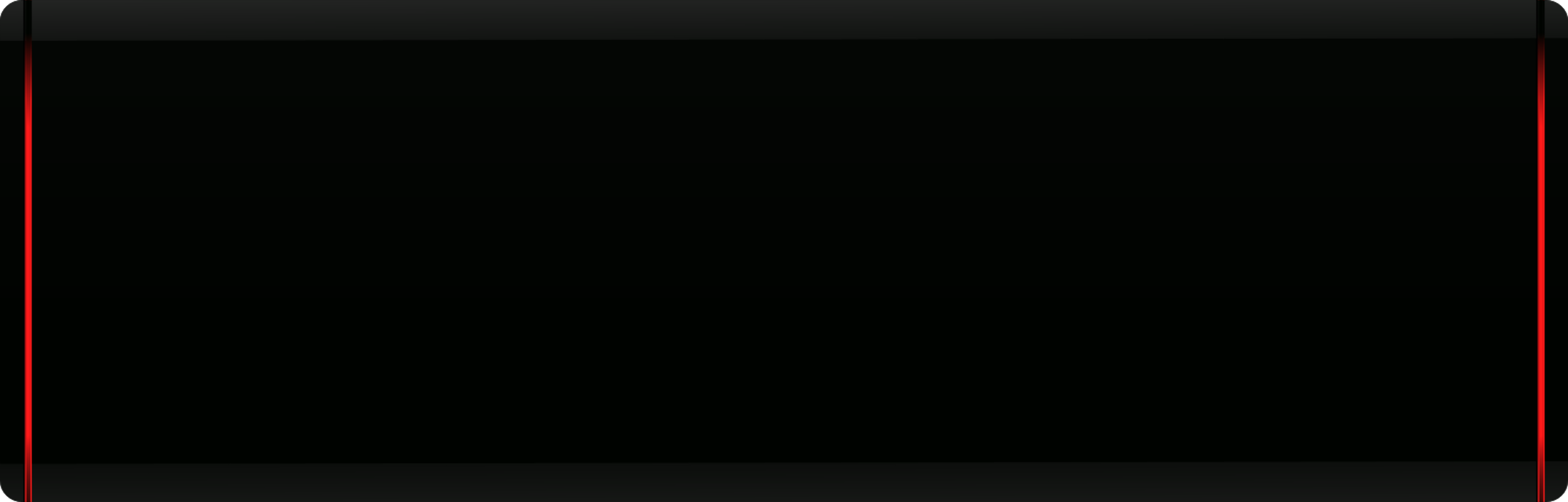 Running reliably without data corruption
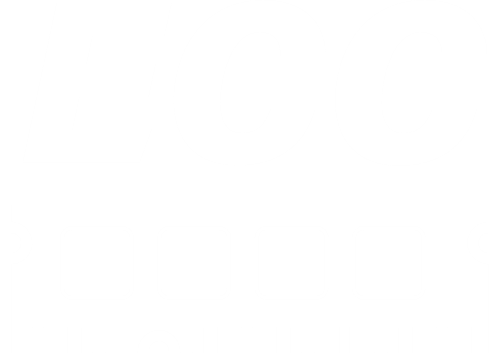 Intel Xeon processors support ECC which automatically detects and repairs single-bit error on-the-fly. 
Supports up to 128GB
TS-1886XU-RP Rackmount NAS
TS-1886XU-RP-D1602-4G
Intel® Xeon® D-1602 2-core /4-thread 2.5 GHz processor，max boost to 3.0 GHz    
4GB DDR4 ECC RAM (1 x 4GB) 
2 x 10GbE SFP+ port
TS-1886XU-RP-D1622-8G
Intel® Xeon® D-1622 4-core /8-thread 2.6 GHz processor，max boost to 3.2 GHz   
8GB DDR4 ECC RAM (2 x 4GB) 
2 x 10GbE SFP+ port
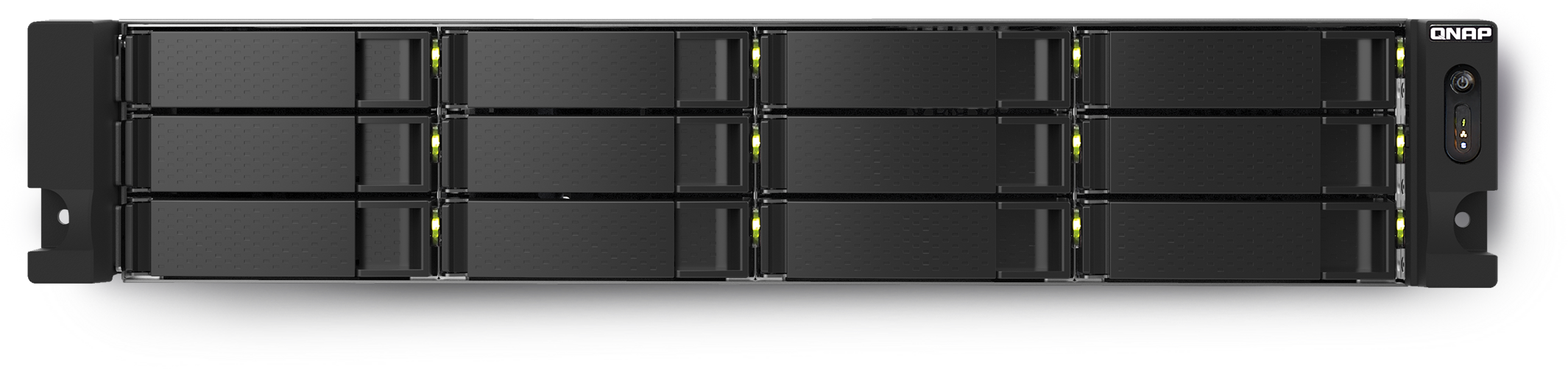 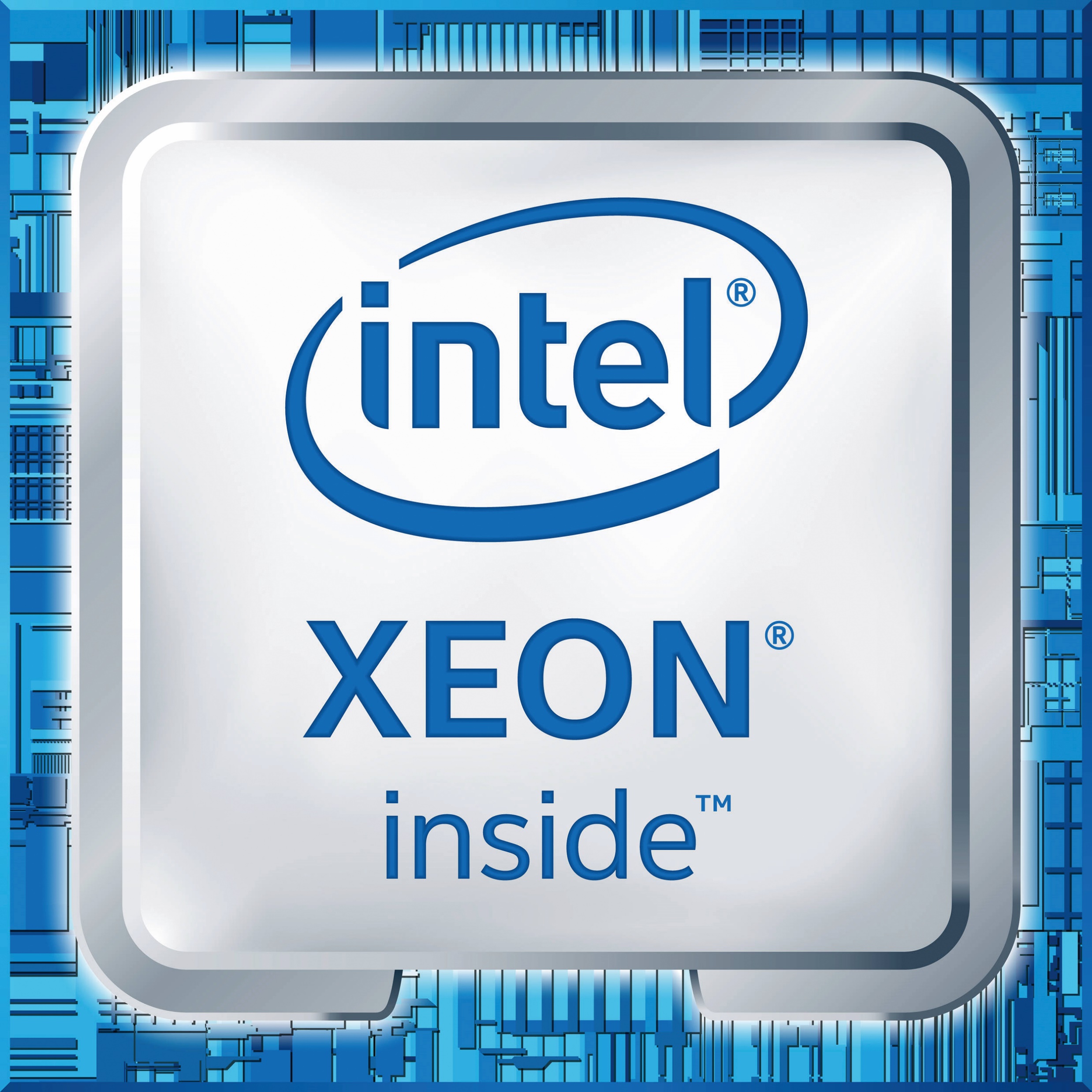 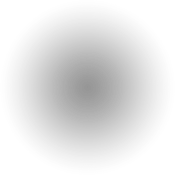 TS-1886XU-RP Front View
12 x 3.5/ 2.5”SATA 6Gb/s HDD port
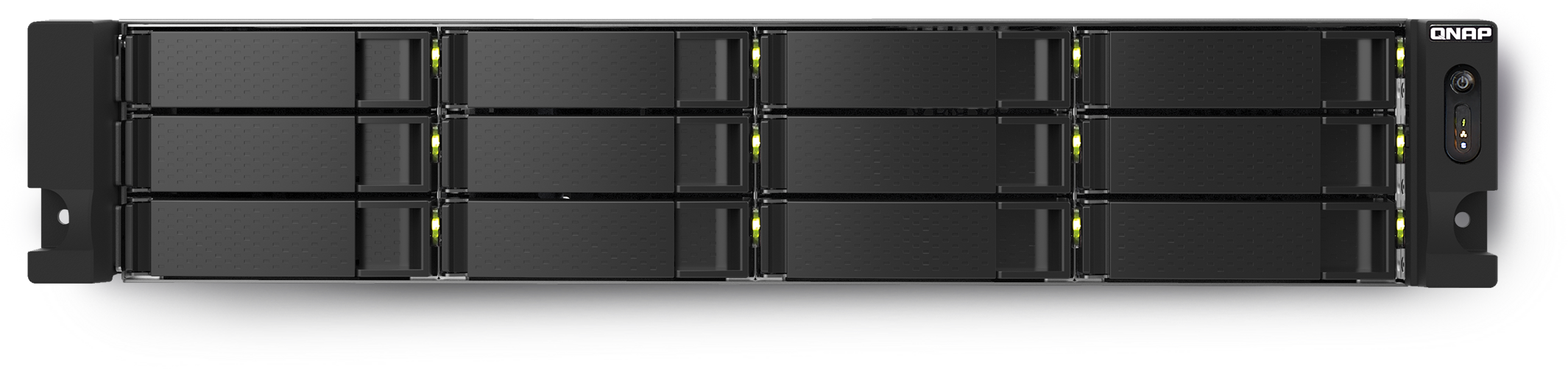 Power Button
LED indicator: 
System status, network, storage expansion, HDD
TS-1886XU-RP Rear View
550W Redundant PSU
6 x 2.5”SATA 6Gb/s SSD slot
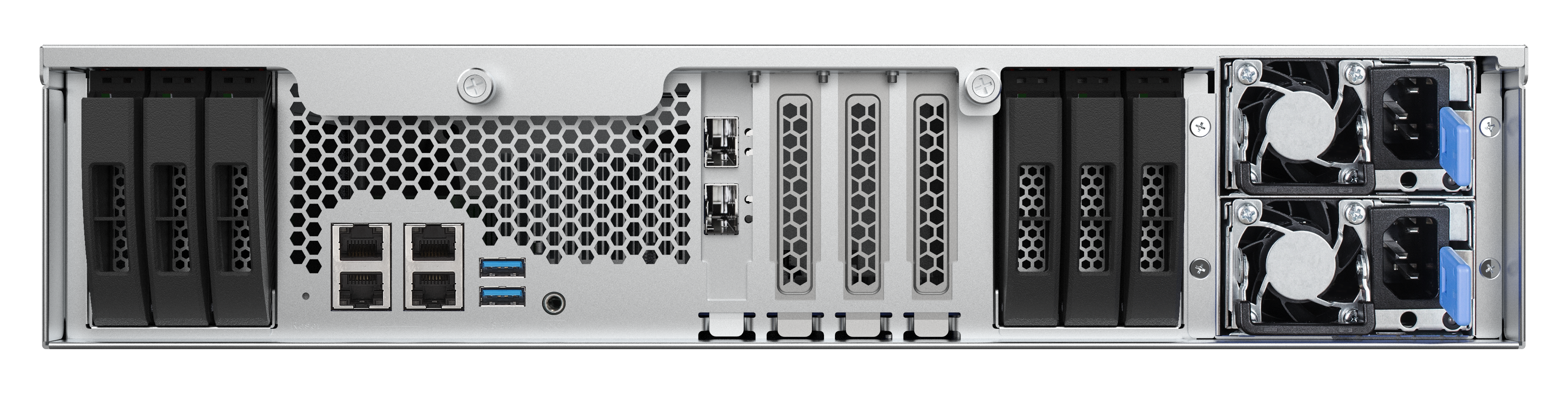 4 x 1 GbE port
3 x PCIe slot
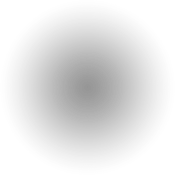 2 x USB 3.1 Gen1 port
2 x 10GbE SFP+ port
Broadcom BCM57412 NIC Chip
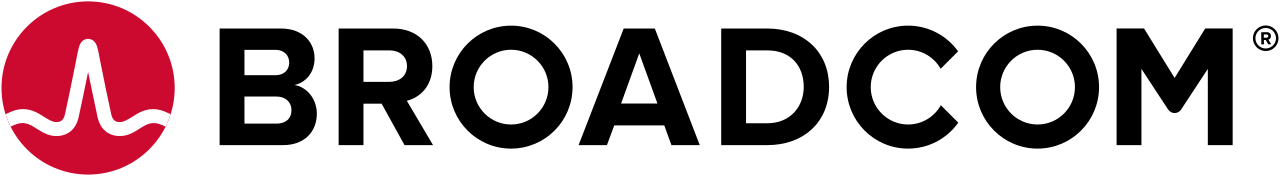 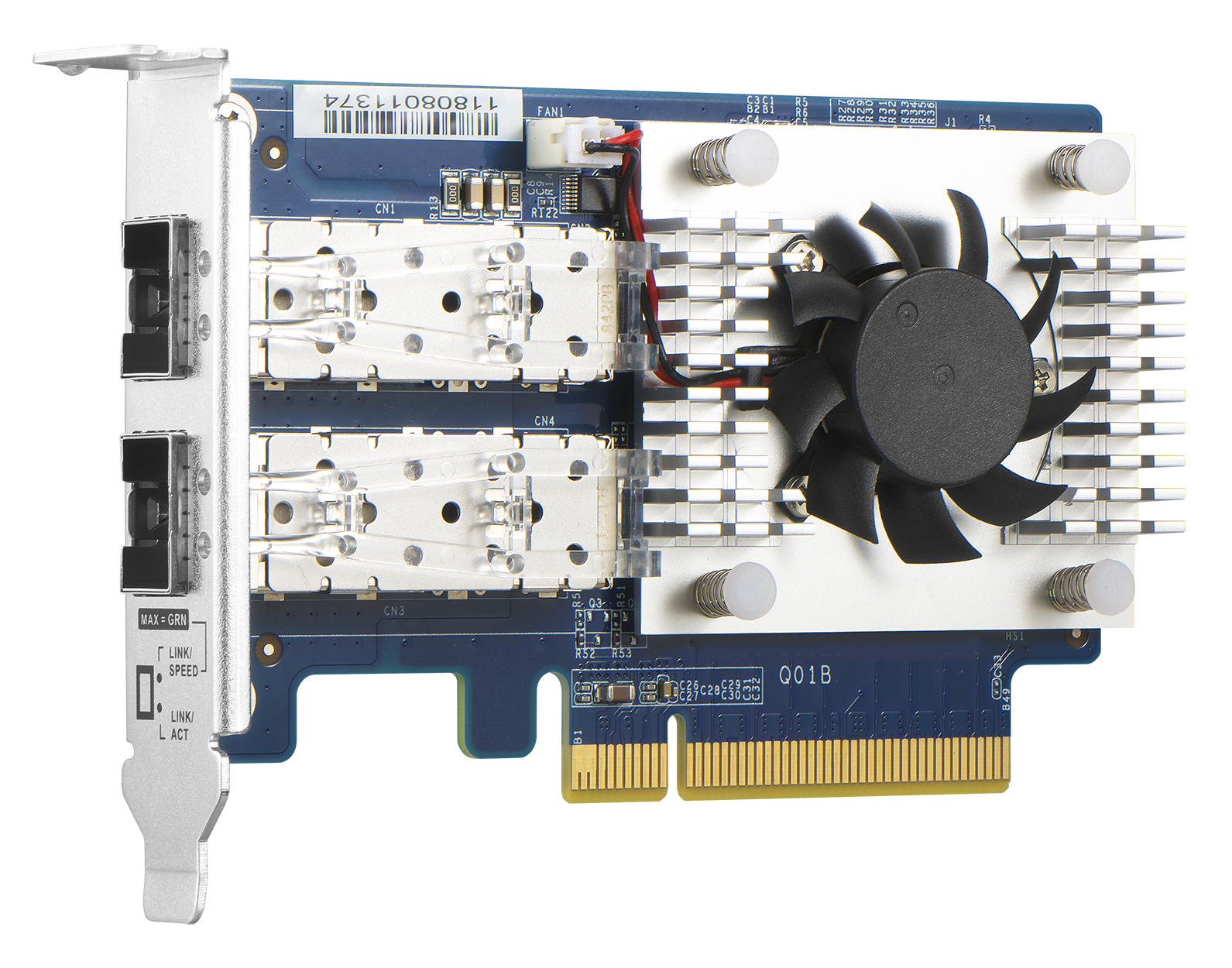 NetXtreme®-E Series PCIe 3.0 network controller
2 x SFP+ 10GbE port
Supports RoCE v1/ v2
RDMA Over Converged Ethernet (RoCE)
RoCE (L2) and RoCEv2 (L3) hardware offload
Ideal for low latency and high-speed big data transferring
Increasing performance, lower CPU loading
Server-Initiator
Server-Initiator
Server-Target
Server-Target
Application
Application
Application
Application
Buffer
Buffer
Buffer
Buffer
Sockets
Sockets
Sockets
Sockets
Buffer
Buffer
Buffer
Buffer
TransportProtocol Driver
TransportProtocol Driver
TransportProtocol Driver
TransportProtocol Driver
Buffer
Buffer
Buffer
Buffer
NIC Driver
RoCE NIC Driver
RoCE NIC Driver
NIC Driver
RoCE NIC
NIC
NIC
RoCE NIC
w/o RoCE
With RoCE
TS-1886XU-RP Internal Design
PCIe slotX3
DDR4 memory DIMMX4
Intel Xeon D processor
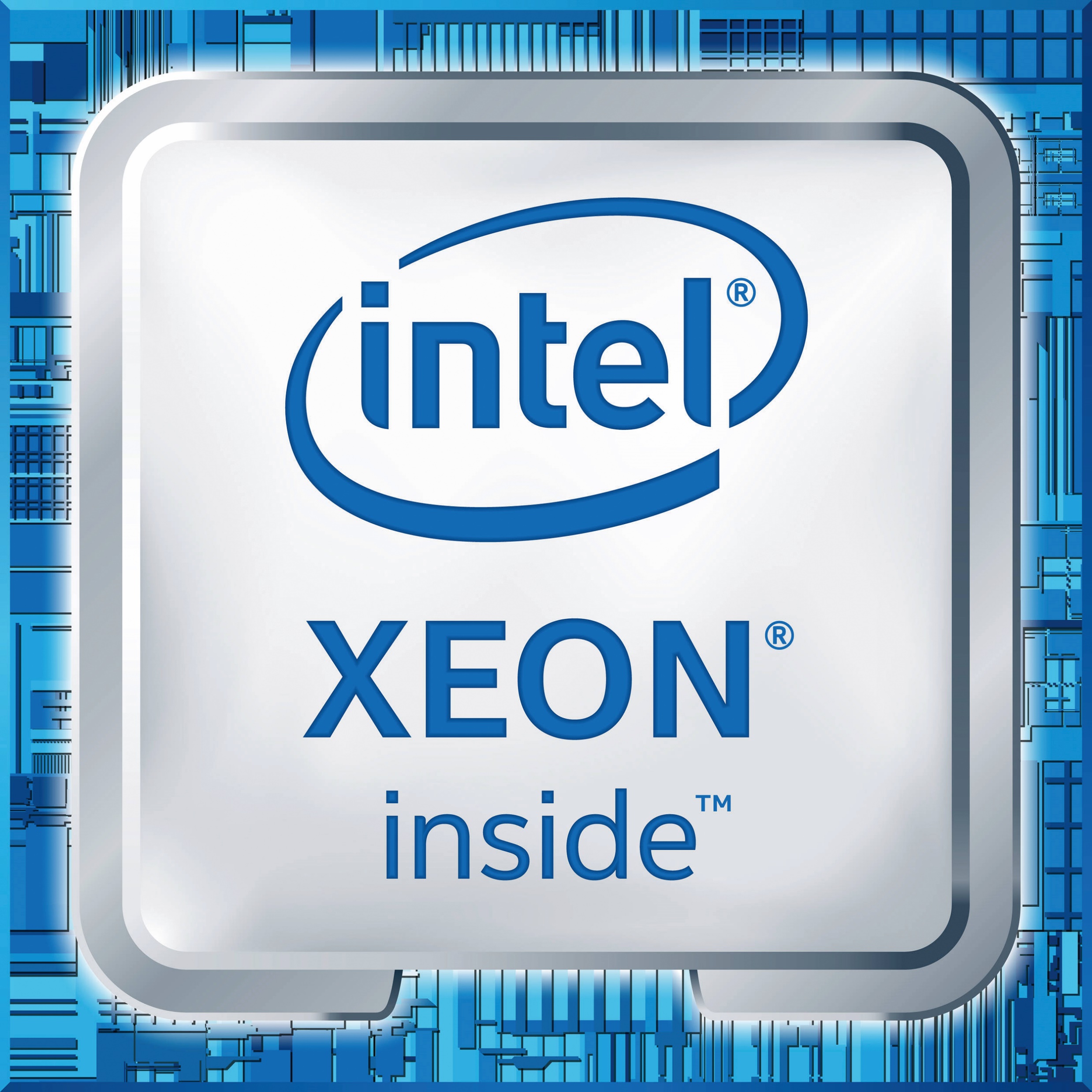 Air ductX2
Fan( 6 cm 17K RPM )X3
PCIe Slot Specification
PCIe x8 or x4
PCIe x8 or x4
Supports 4 x PCIe Gen3 slots 
Versatile expansion ability
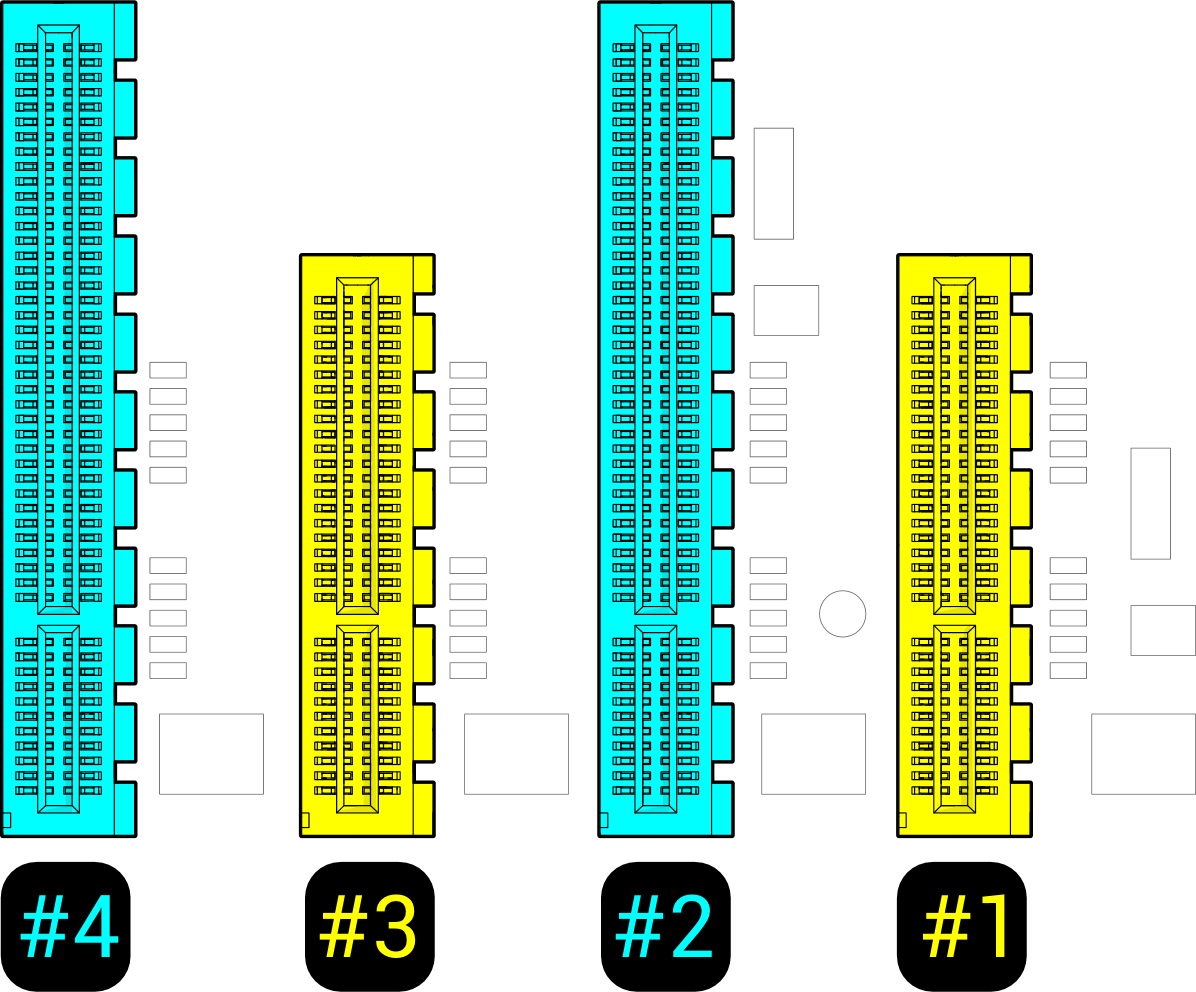 PCIe x4
PCIe x4
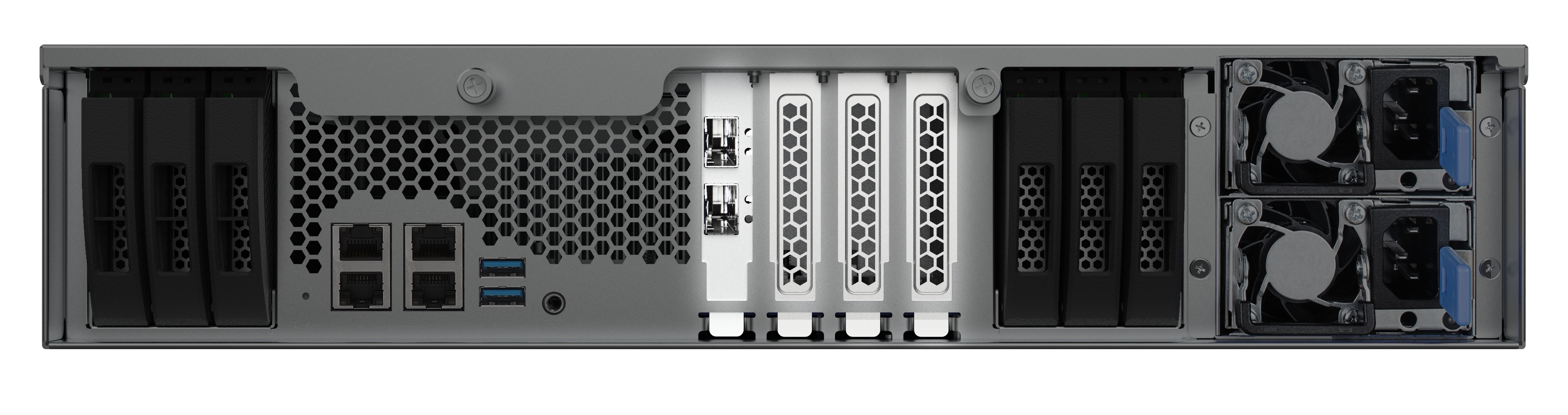 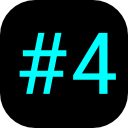 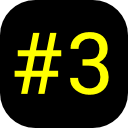 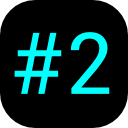 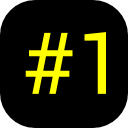 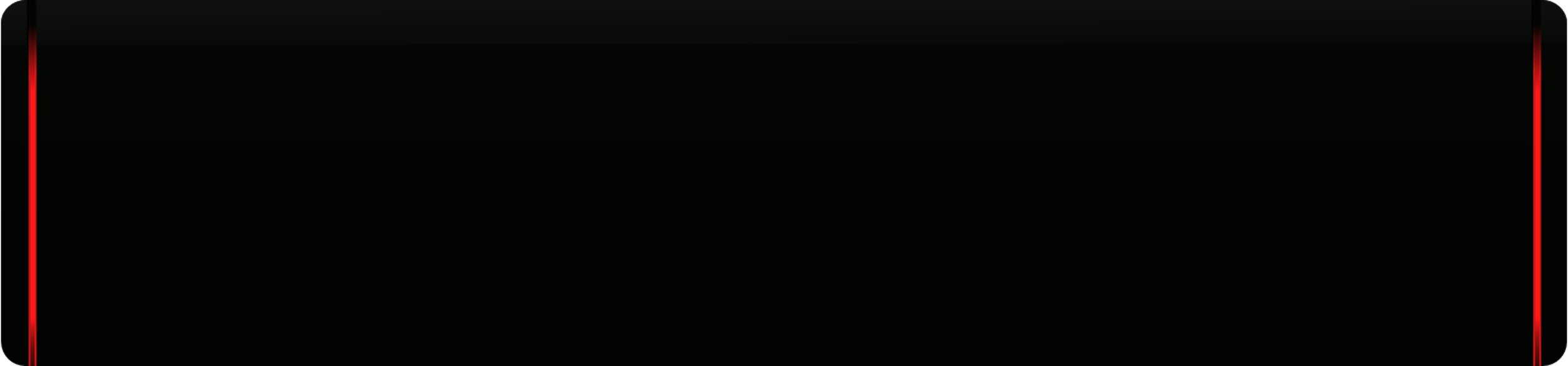 A 10GbE adapter is preinstalled in slot 4
Slot 2 and 4 provides the width of PCIe Gen.3 x8 when Slot 1 and 3 is not in use.
Versatile Expansion Possibilities
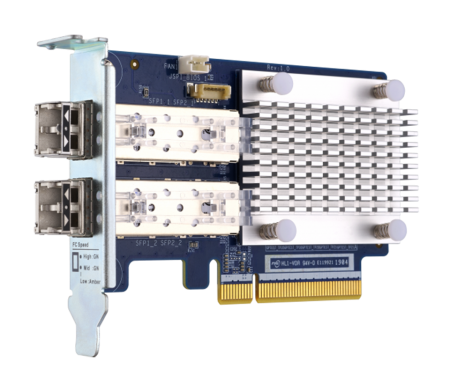 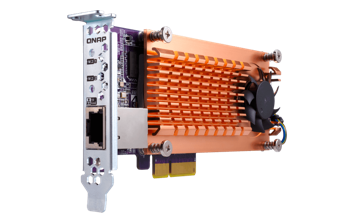 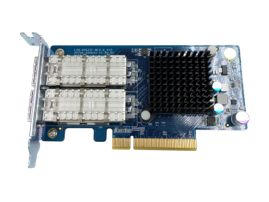 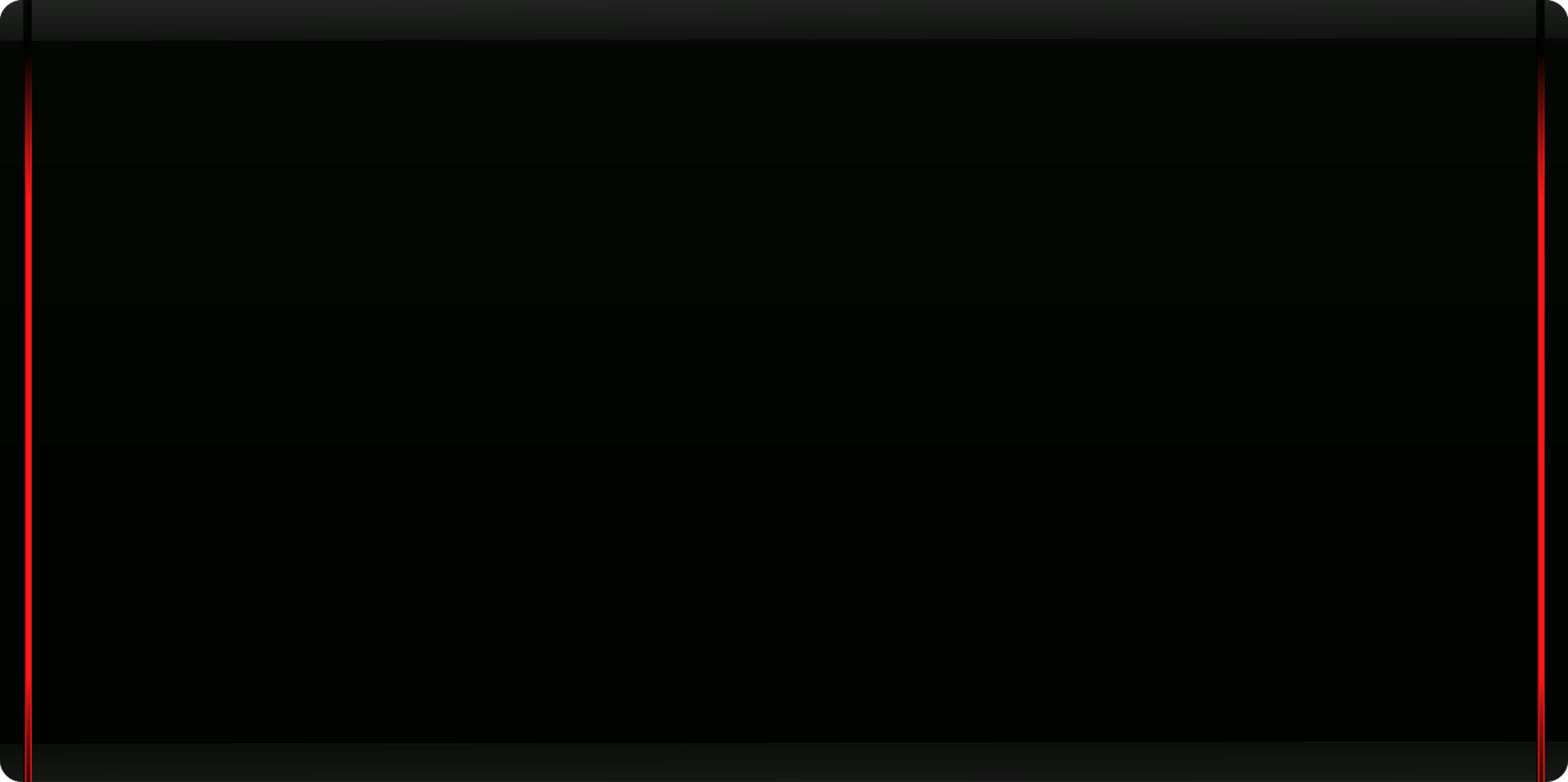 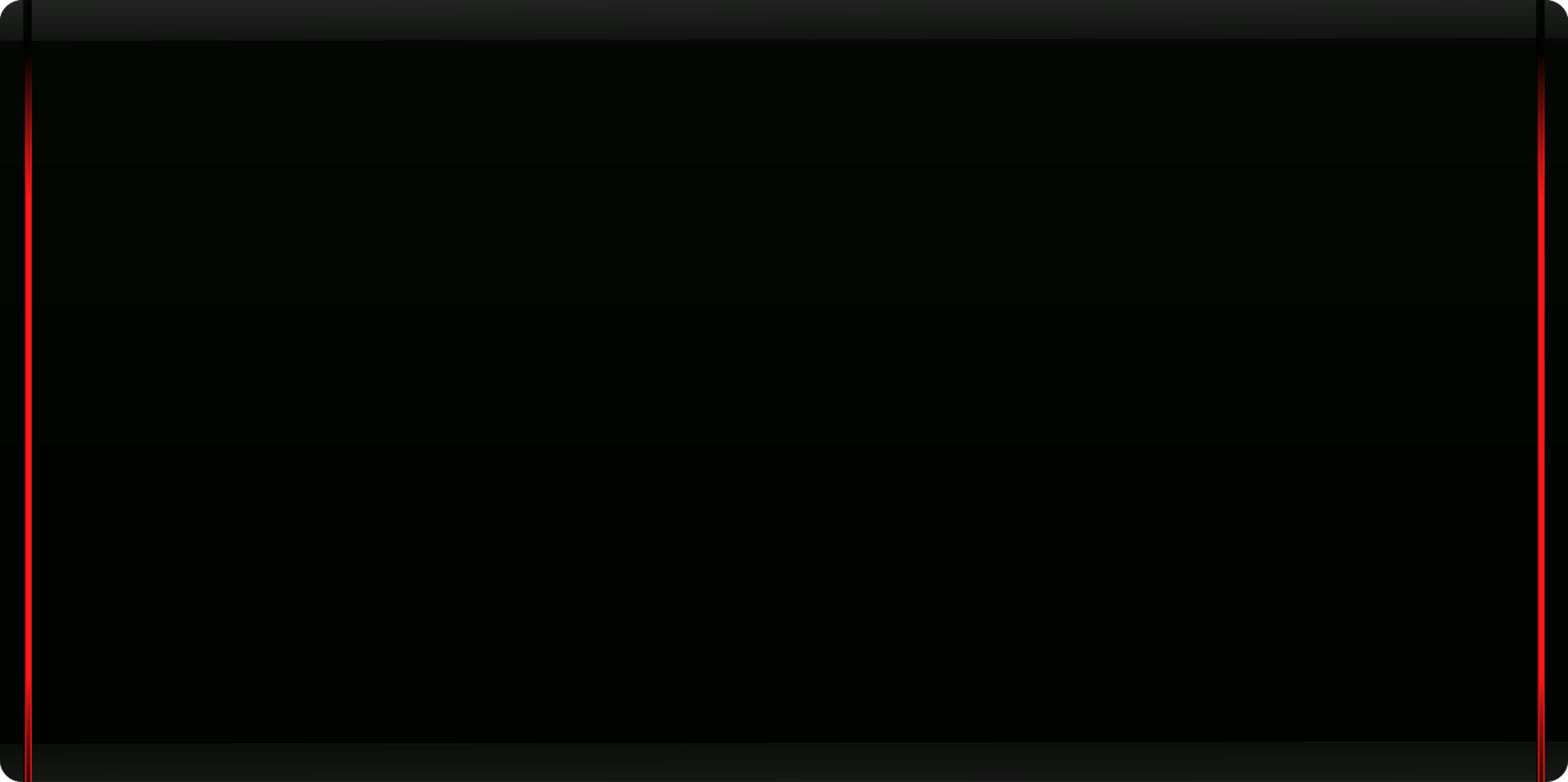 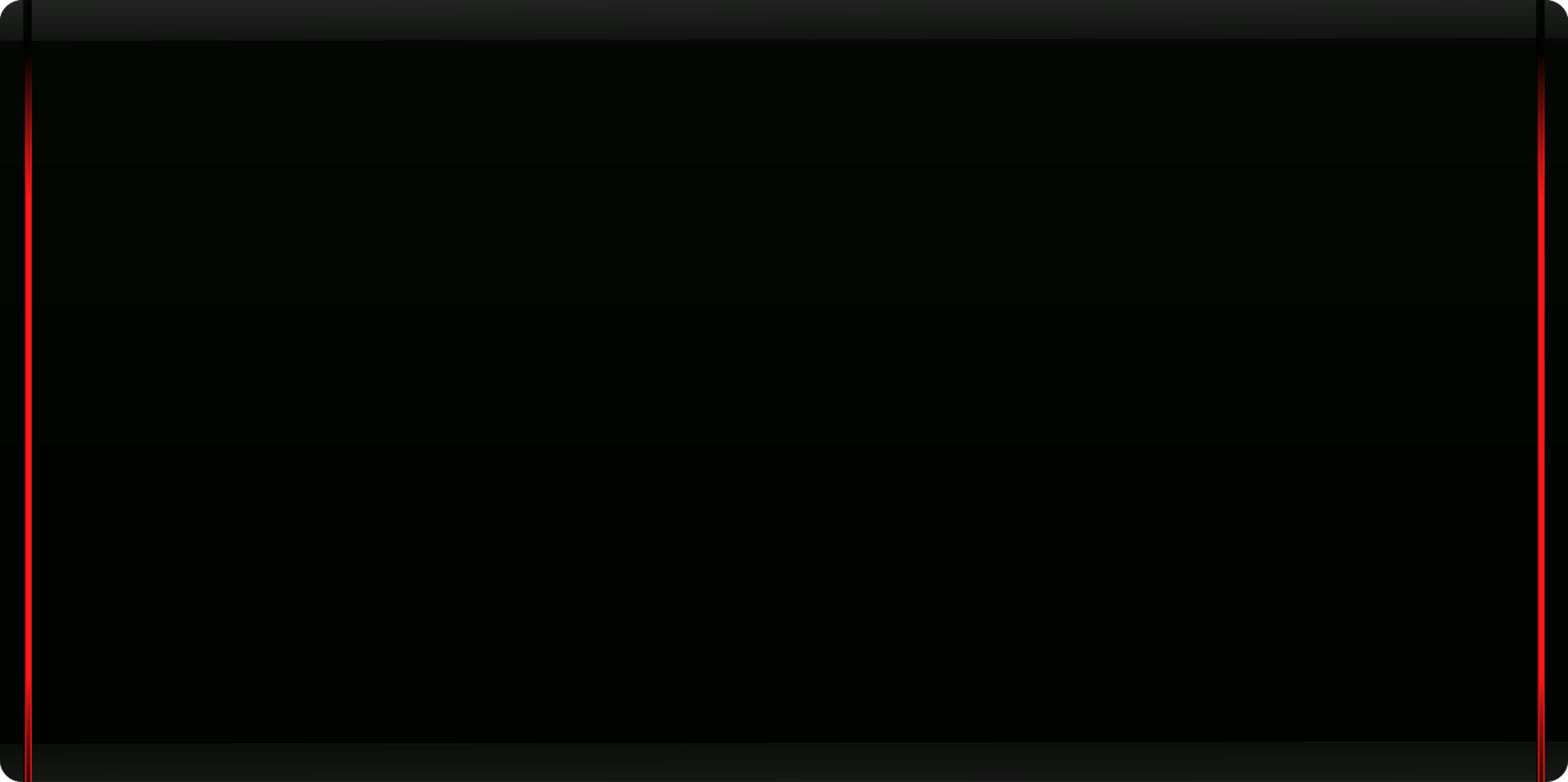 QNAP QM2 expansion card
Fibre channel adapter
40/25/10GbEnetwork adapter
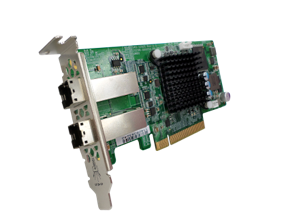 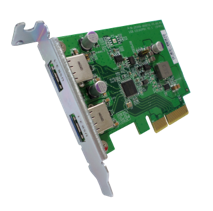 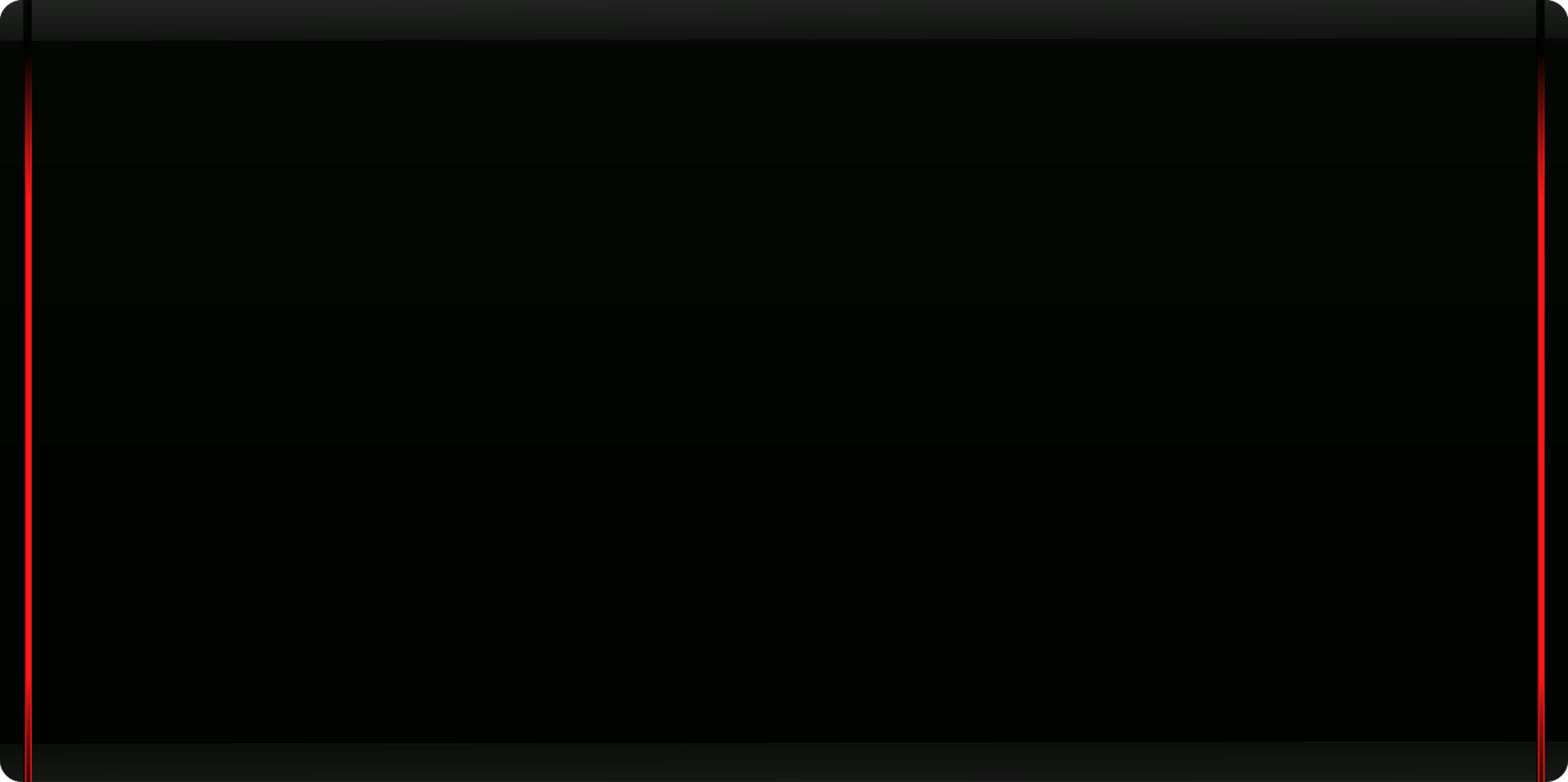 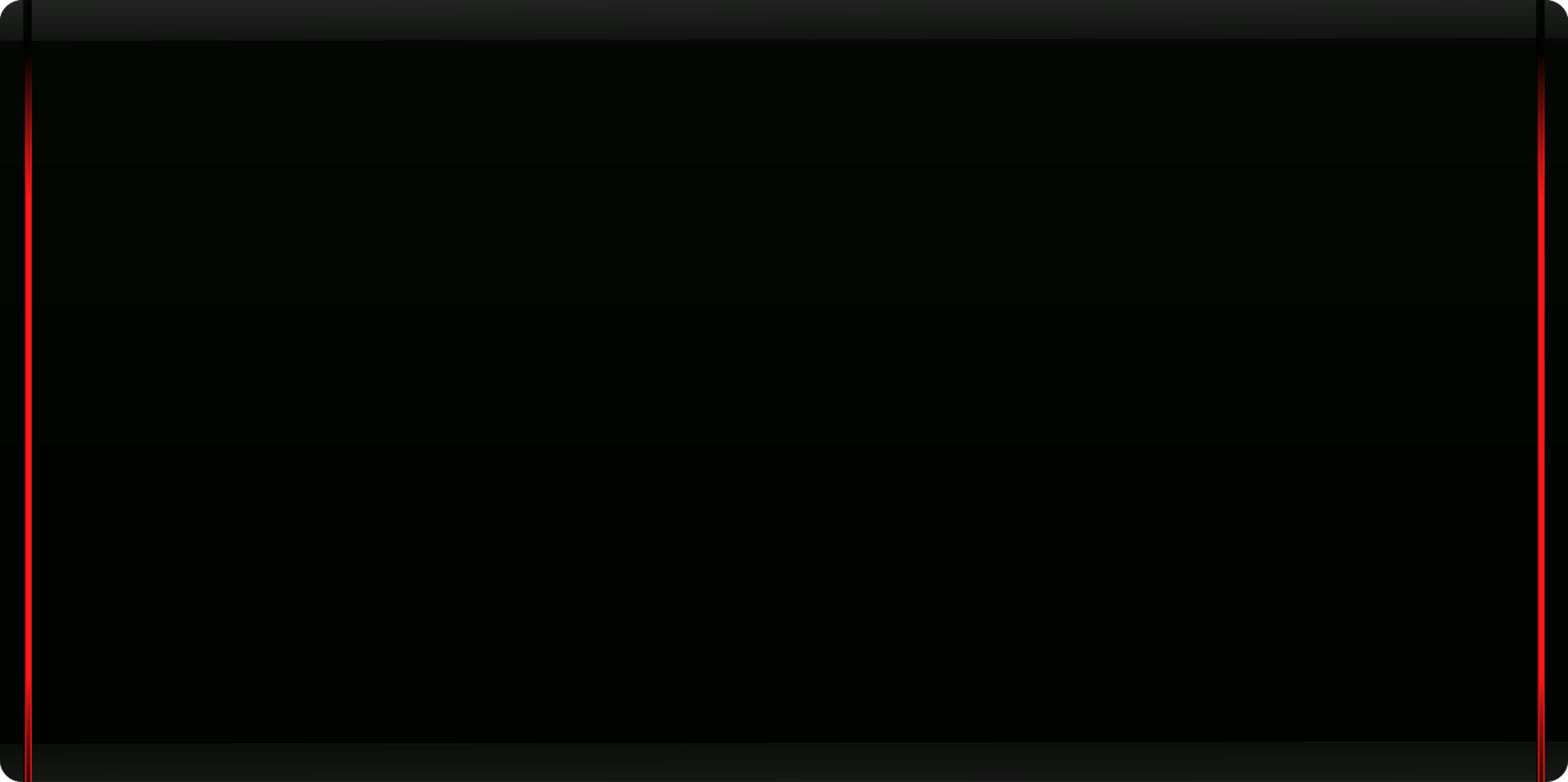 SAS 12Gb/s storage expansion card
USB 3.1 Gen 2 expansion card
Supported Fibre Channel adapters
Partnering with industry-leading FC adapters vendors for the most economical FC SAN storage solution
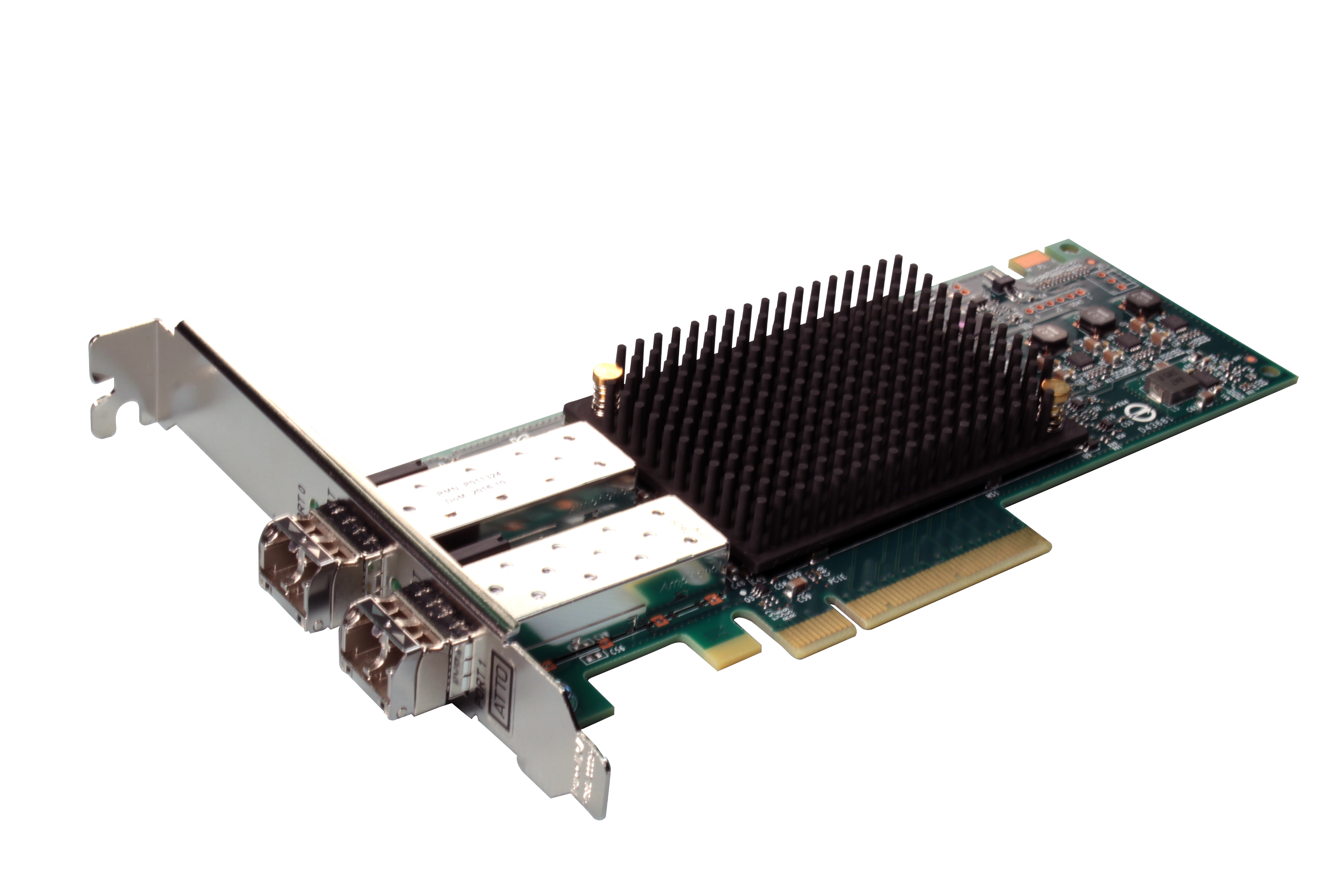 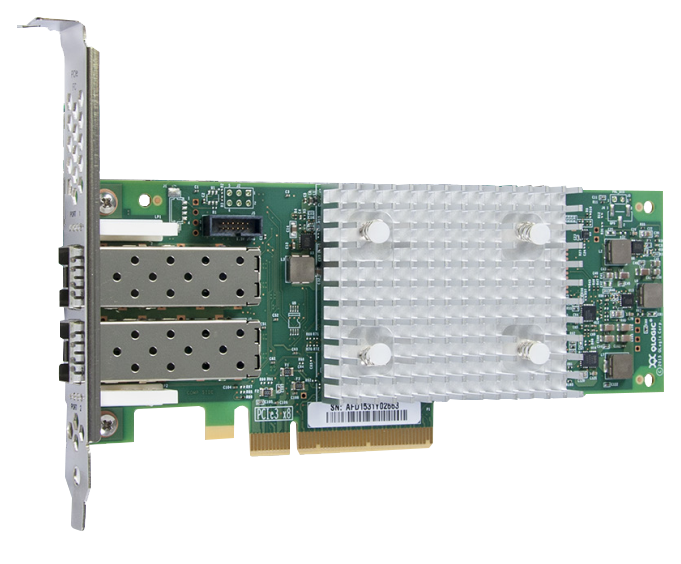 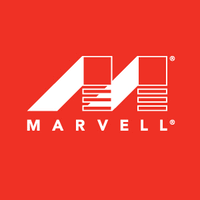 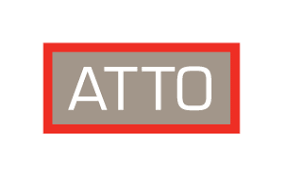 Support Marvell 
Qlogic 32Gb/16Gb/8Gb/4Gb FC adapters
Support ATTO
Celerity 32Gb/16Gb FC adapters
Compatibility list:qnap.com/compatibility/
QNAP 32Gb/16Gb Fibre Channel Adapters
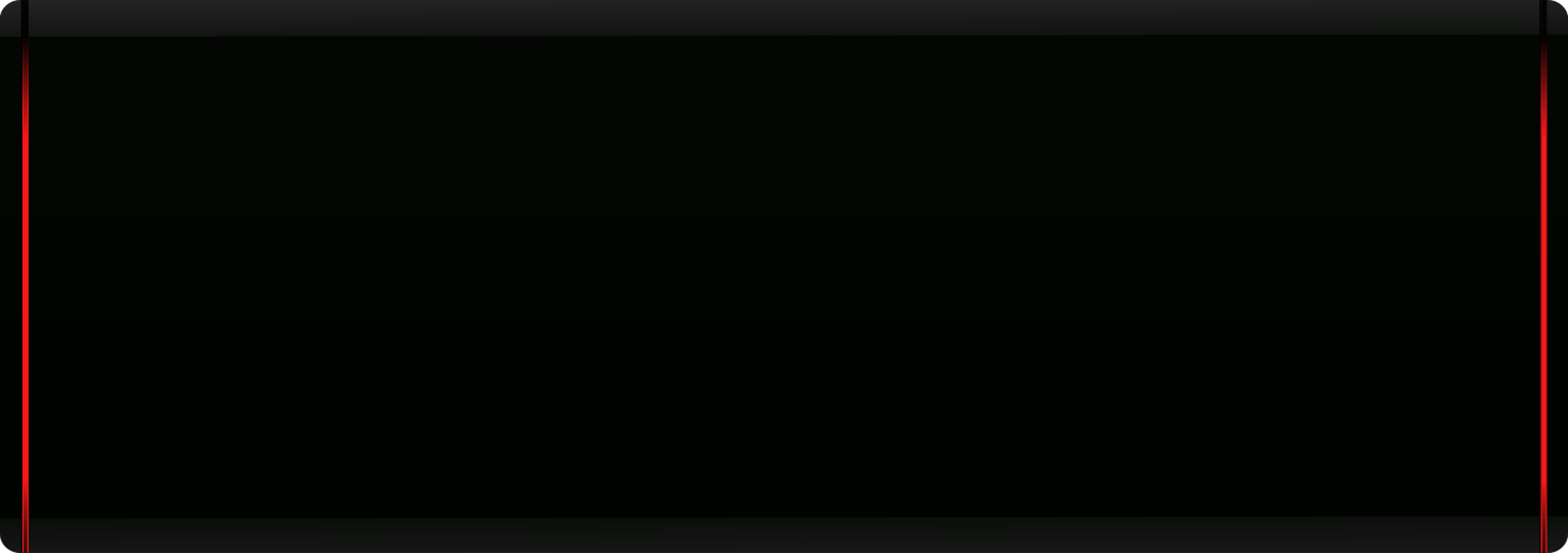 QNA-32G2FC
Dual-port 32Gbps 
FC adapter
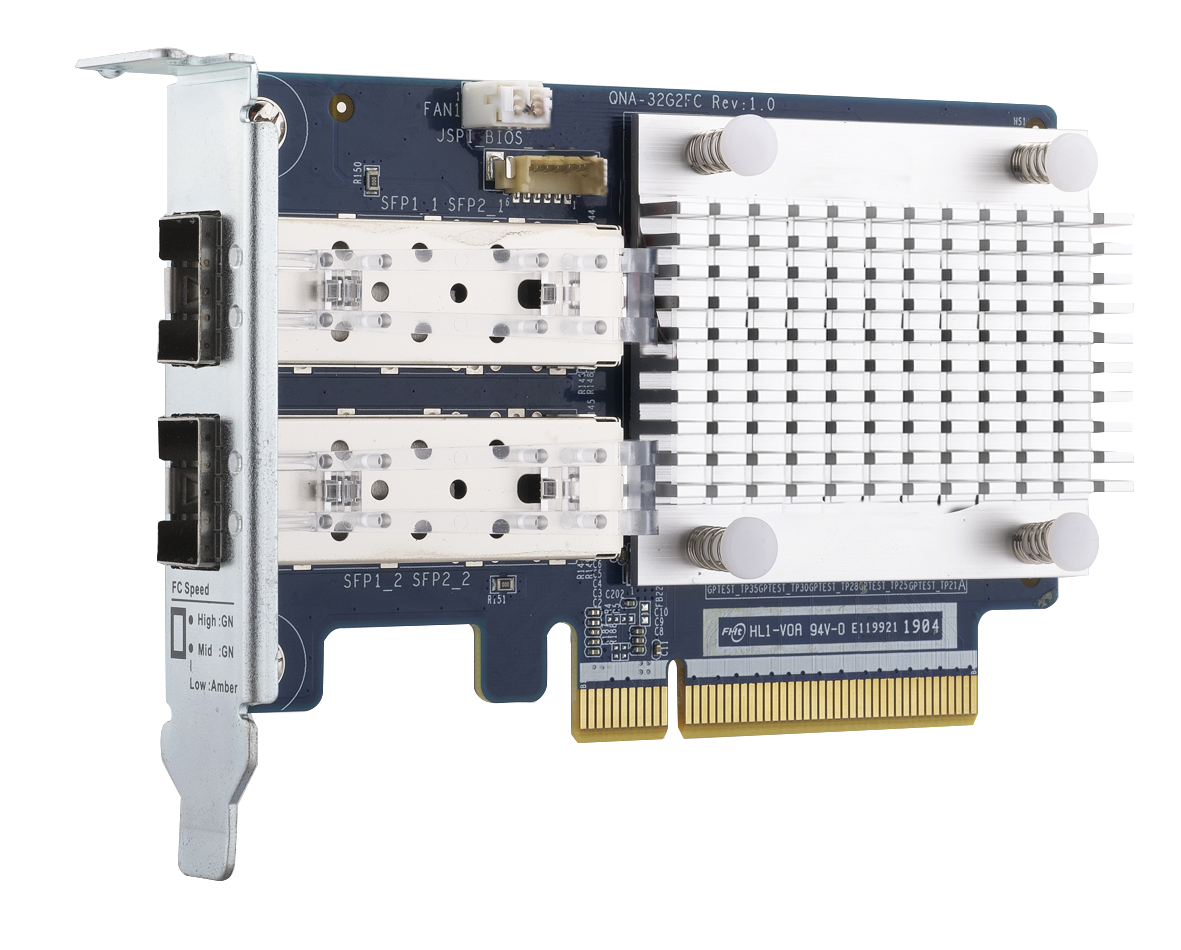 High-speed yet economical QNAP FC storage adapters for QNAP NAS*
*Not supporting Windows/Linux hosts
QNA-16G2FC
Dual-port 16Gbps 
FC adapter
Optional FC Transceiver
TRX-32GFCSFP-SR
32Gb/16Gb/8Gb
TRX-16GFCSFP-SR
16Gb/8Gb/4Gb
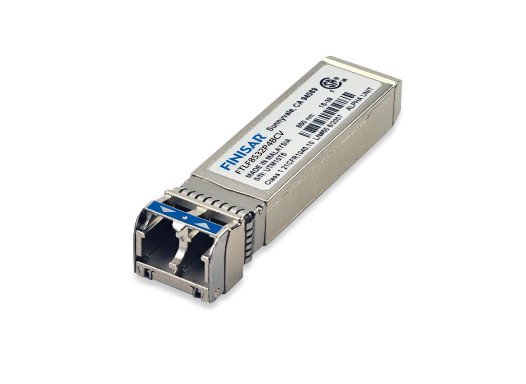 iSCSI & Fibre Channel user scenario
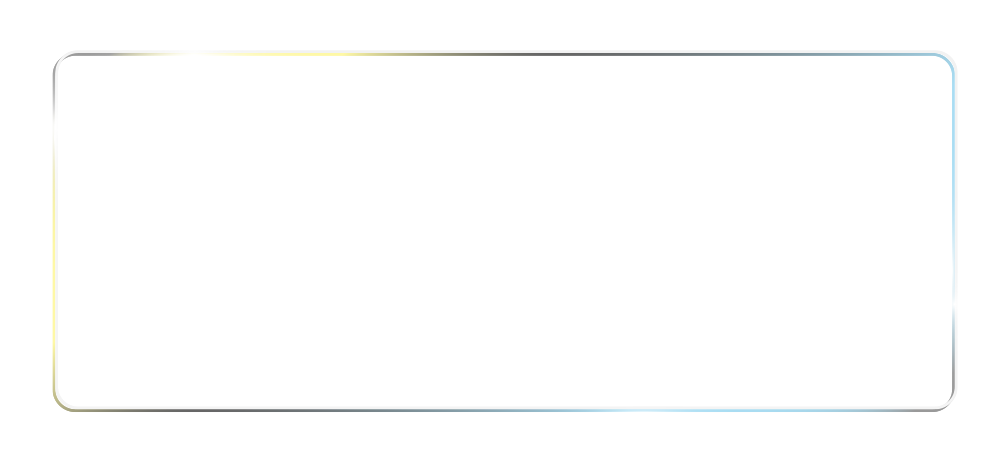 Server can access it via iSCSI
Server
Backup Server
Production
Server(s)
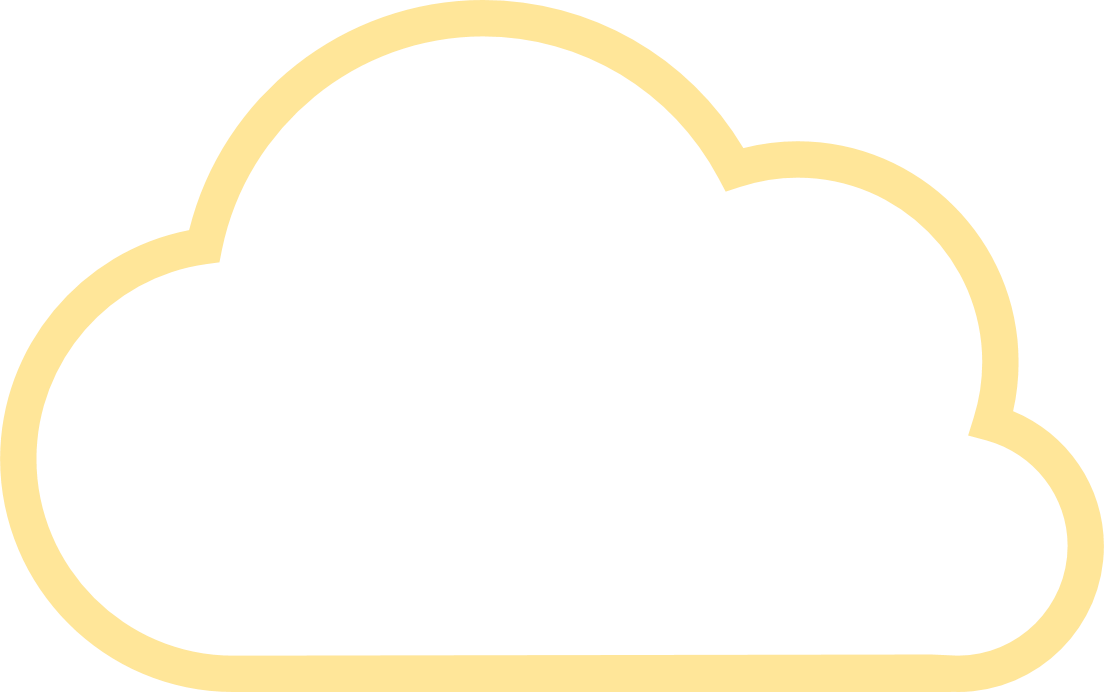 QNAP NAS
QNAP NAS
SAN Fabric
LUN
LUN
Snapshot Replica for offsite backup
FC
LAN
Scheduled Snapshot for local protection (either LUN is access via iSCSI or FC)
Qtier
SSD Cache
Overprovisioning
SAN Storage
LUN
LUN
LUN
SSD Applications
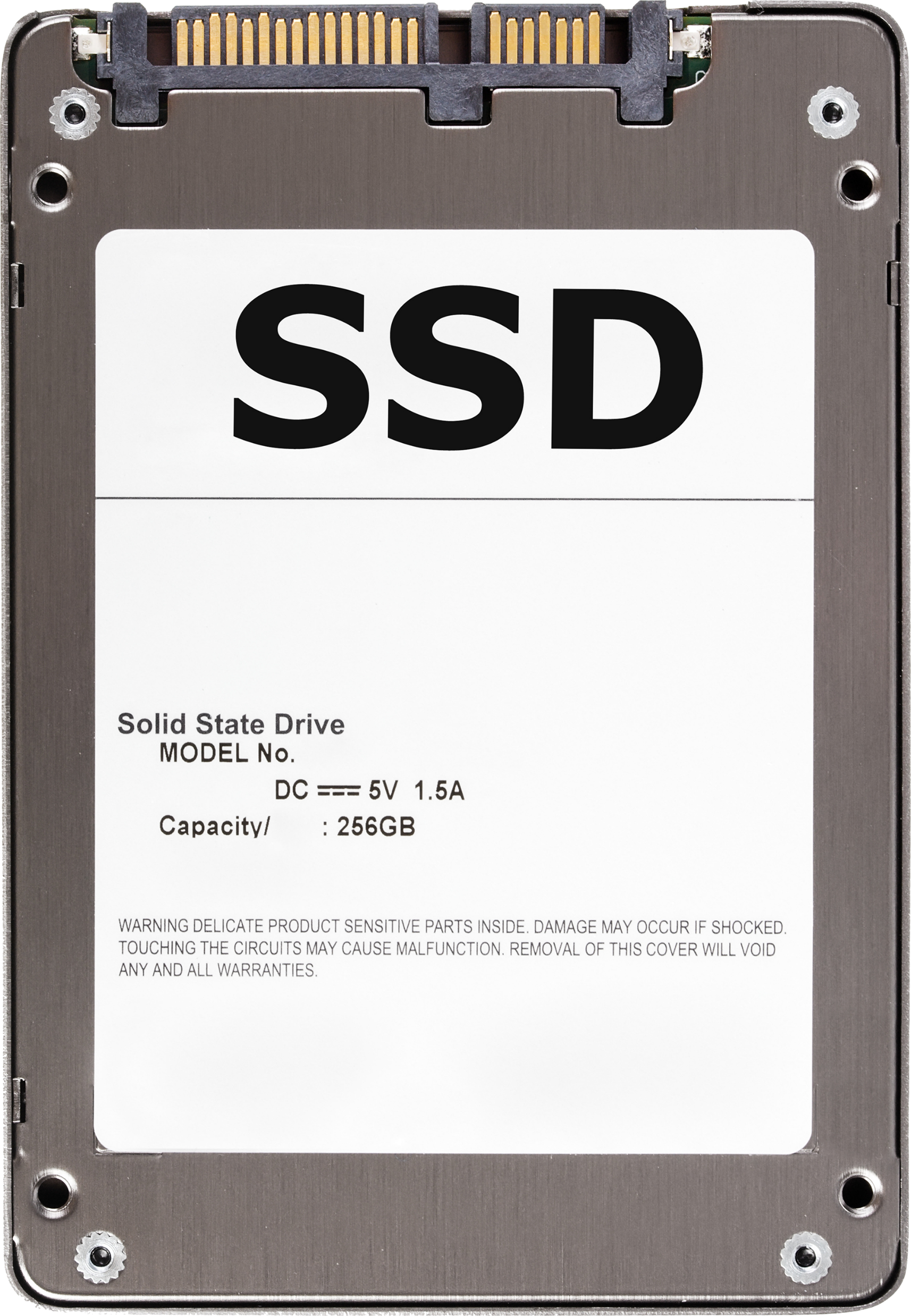 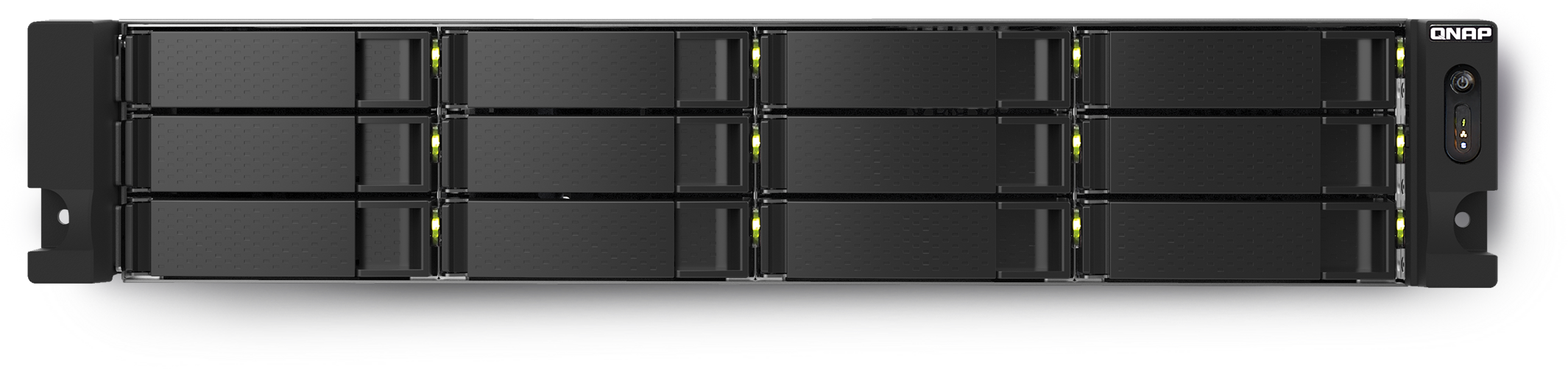 Improve System IOPS with SSD Cache
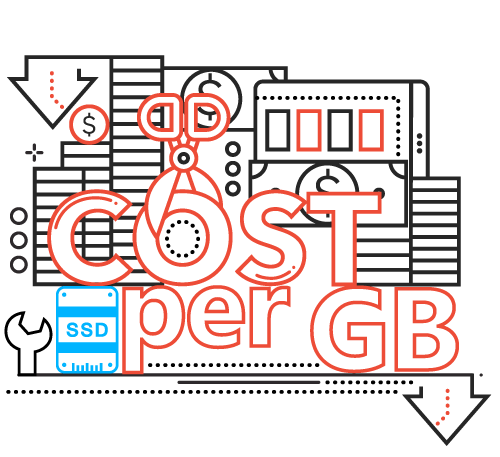 The economic way to improve system performance
Supports Read-only, Read-Write and Write cache
Support more than a volume /LUN at the same time
No interruption of storage services when replacing SSD
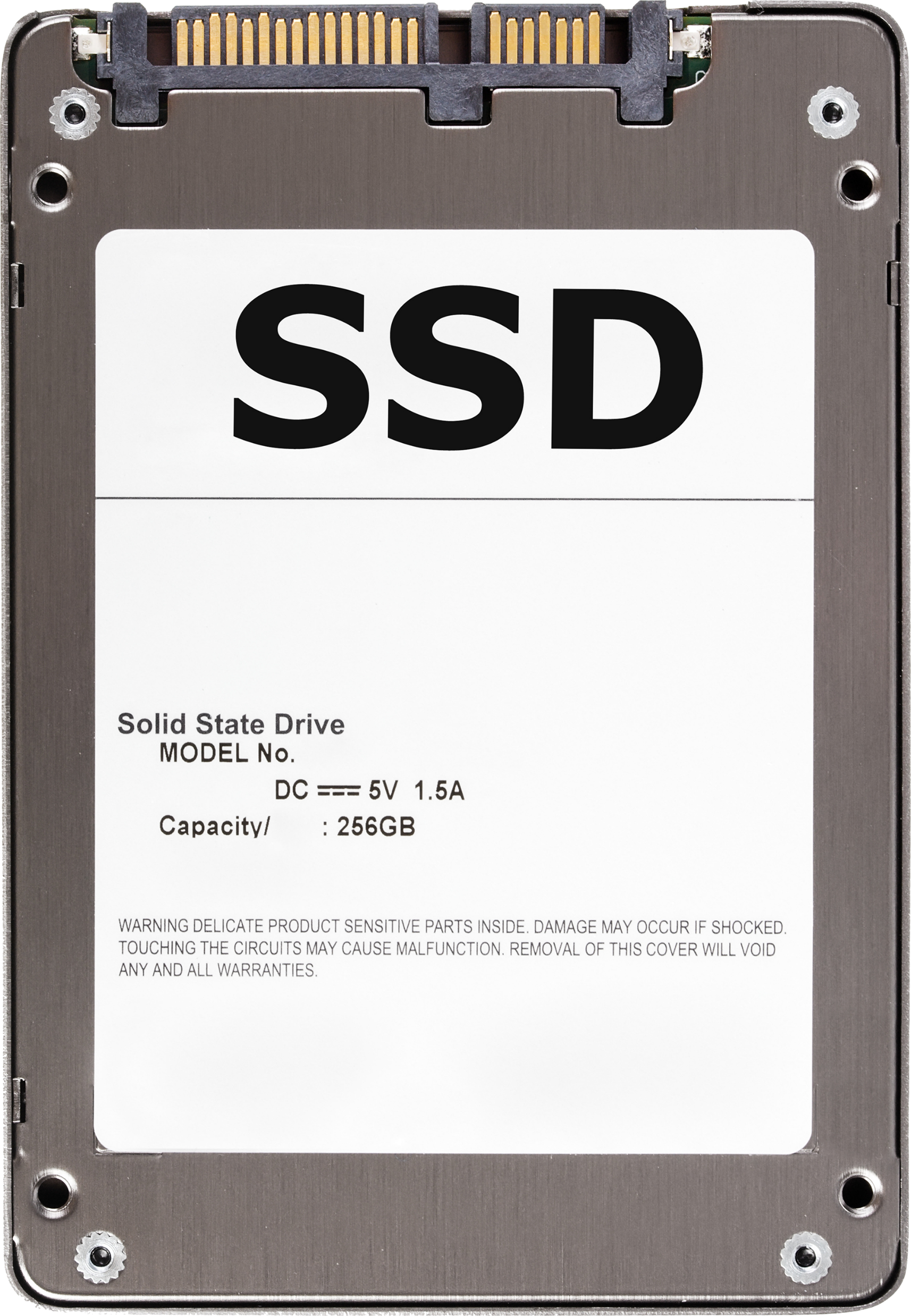 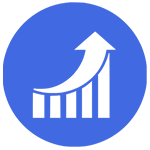 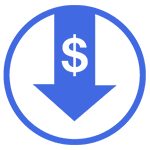 Qtier introduction
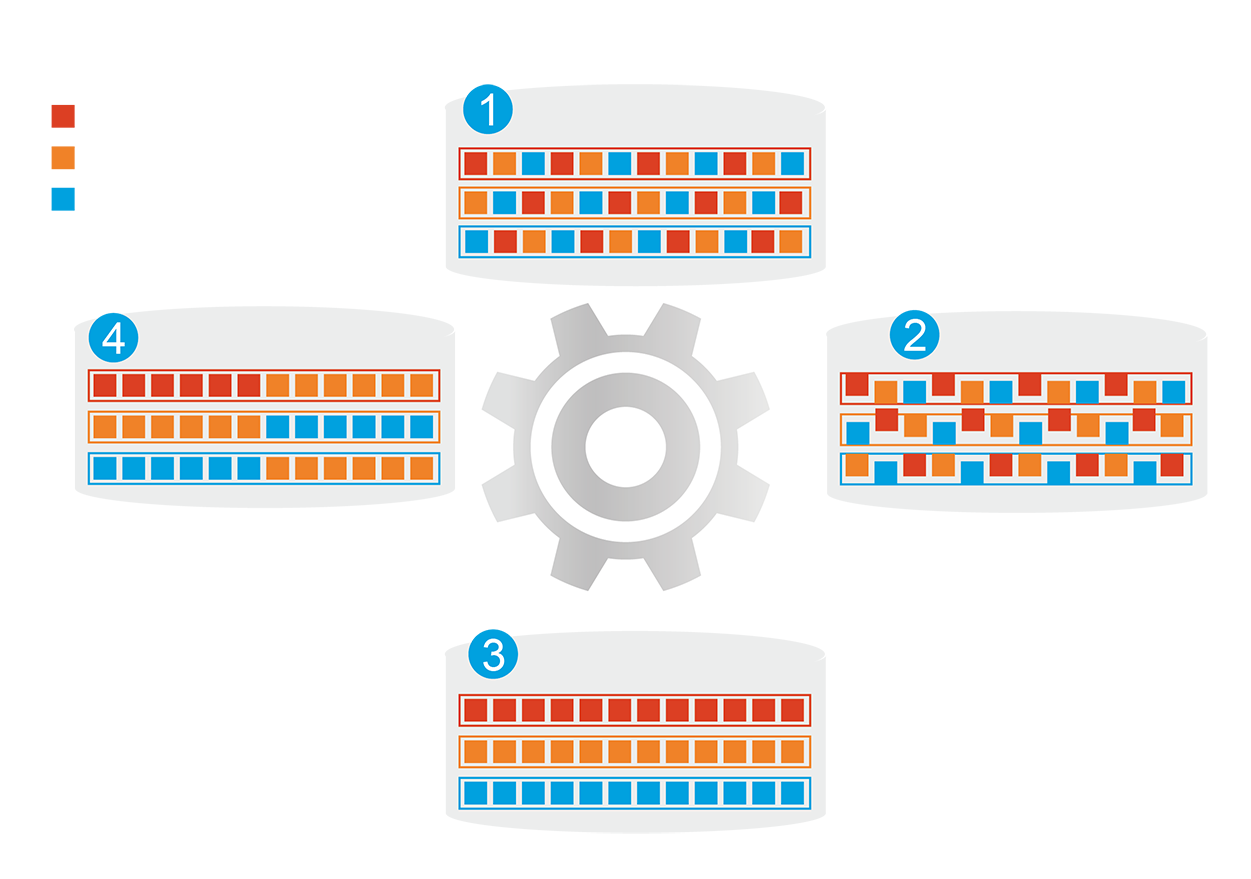 1
2
4
3
Hot data
Before Tiering​
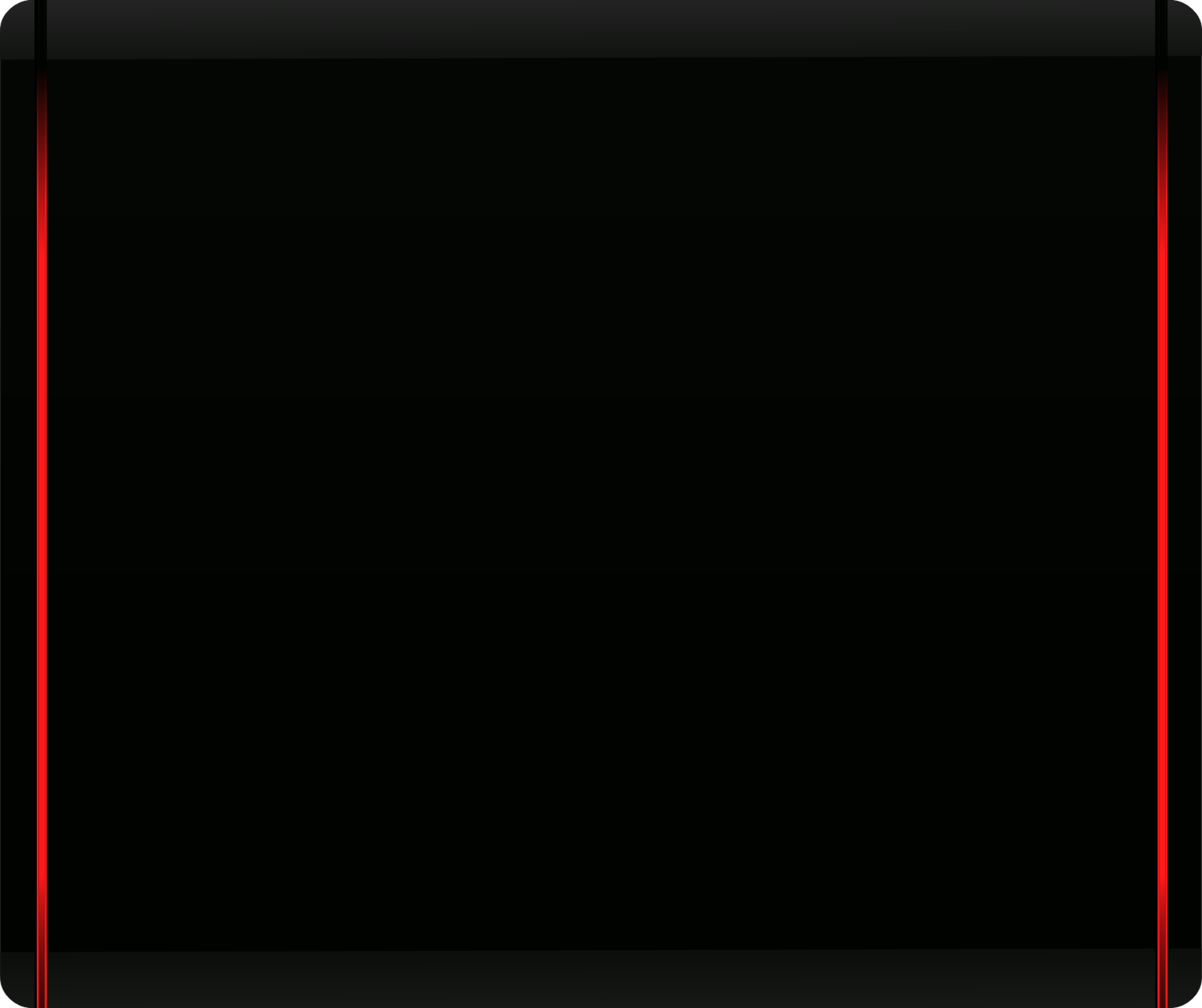 Warm data
QNAP allows the combination of SSD and HDD RAID into the same pool and migrate data automatically based on accessing pattern.
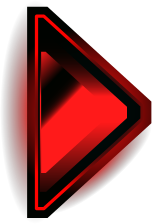 Cold data
Qtier Engine
Data Access Pattern Changed​
Start Tiering​
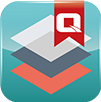 Support SATA, SAS, M.2, QM2 and U.2 SSD.
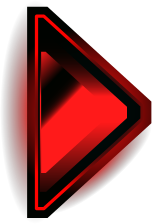 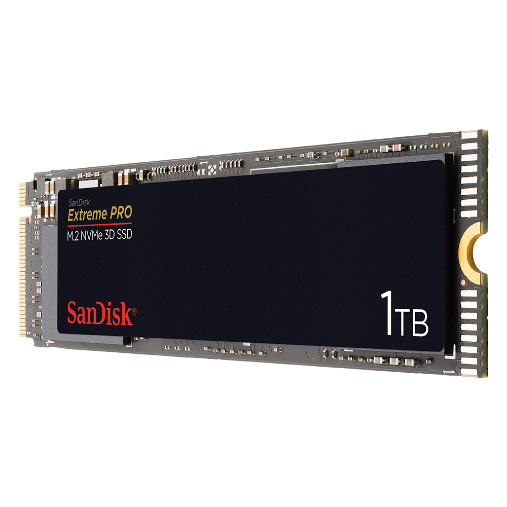 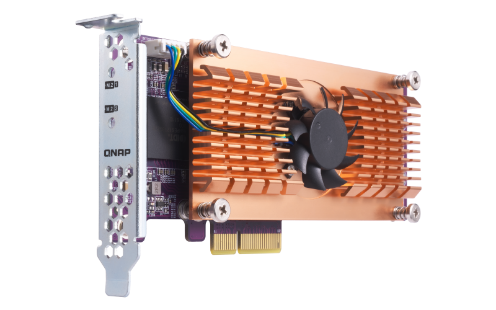 Provide higher capacity as SSD can be used to store data
After Tiering​
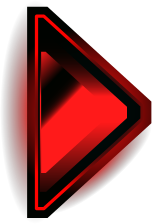 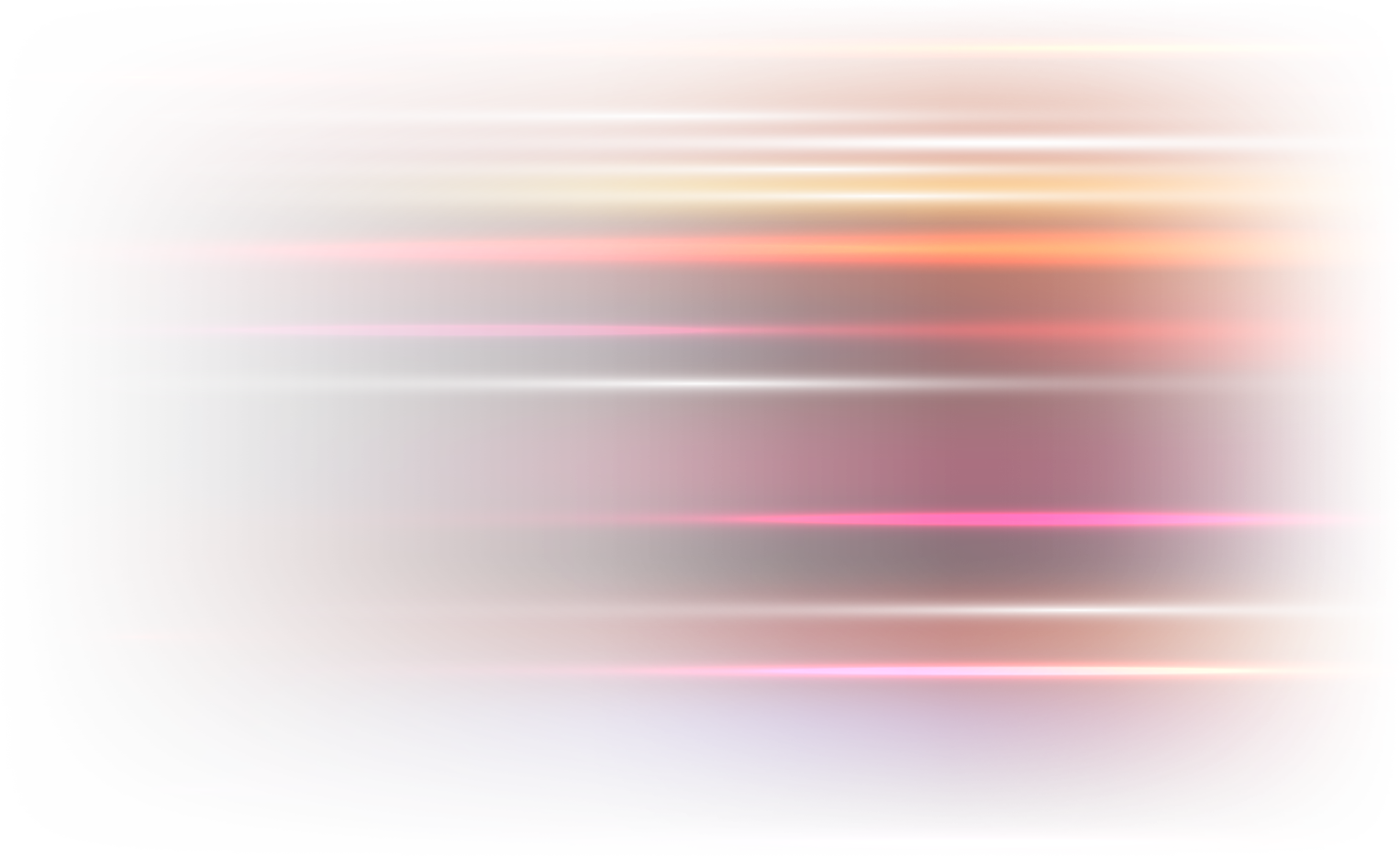 On QTS, not QM2 PCIe NVMe SSD can only work as SSD Cache currently. ​
How to choice SSD cache and Qtier?
Sequential Read/Write (MB/s)
The best SSD configuration may only be measurable once it is configured. The SSD Cache and Qtier have different advantages.
1400
Random Read/Write (IOPS)
1200
80000
1000
70000
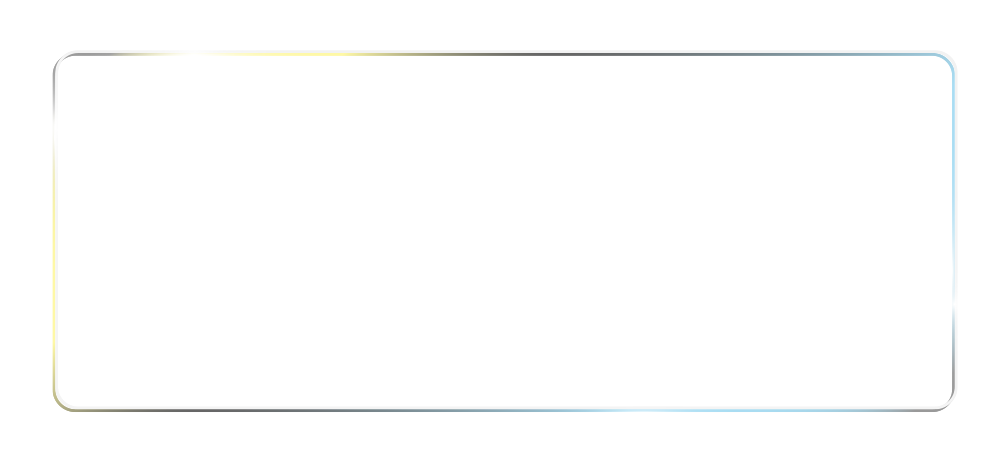 800
60000
SSD Cache
600
50000
400
Real Time Performacne Boost
1. For accessing with burst IO such as file syncing and video editing.
2. Can be changed to Read or Write only with bypass block size.
40000
write
200
30000
read
0
20000
Qtier
SSD Cache
10000
0
Qtier
SSD Cache
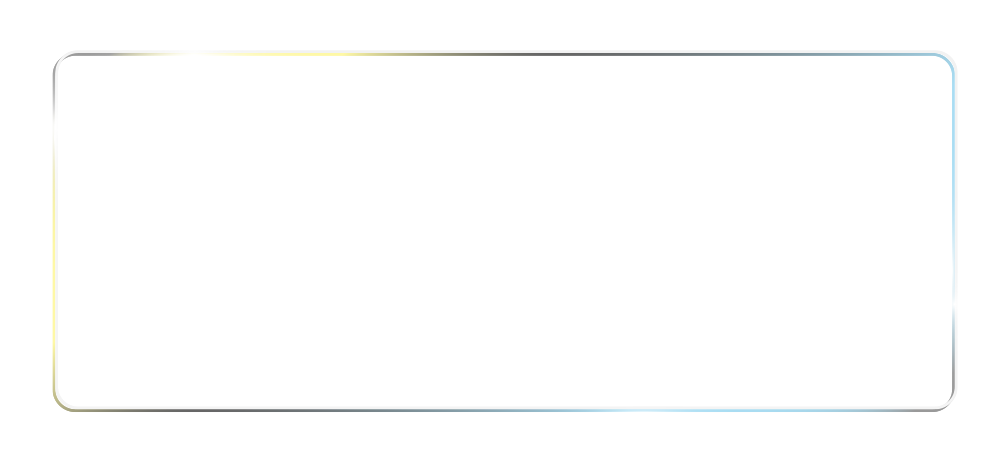 Qtier 2.0
Fully use SSD Capacity 
1. For boosting IO with fixed pattern such as mail server. 
2. With IO Aware Qtier can also support database operations.
[Speaker Notes: Qtier]
QNAP Cloud Gateway
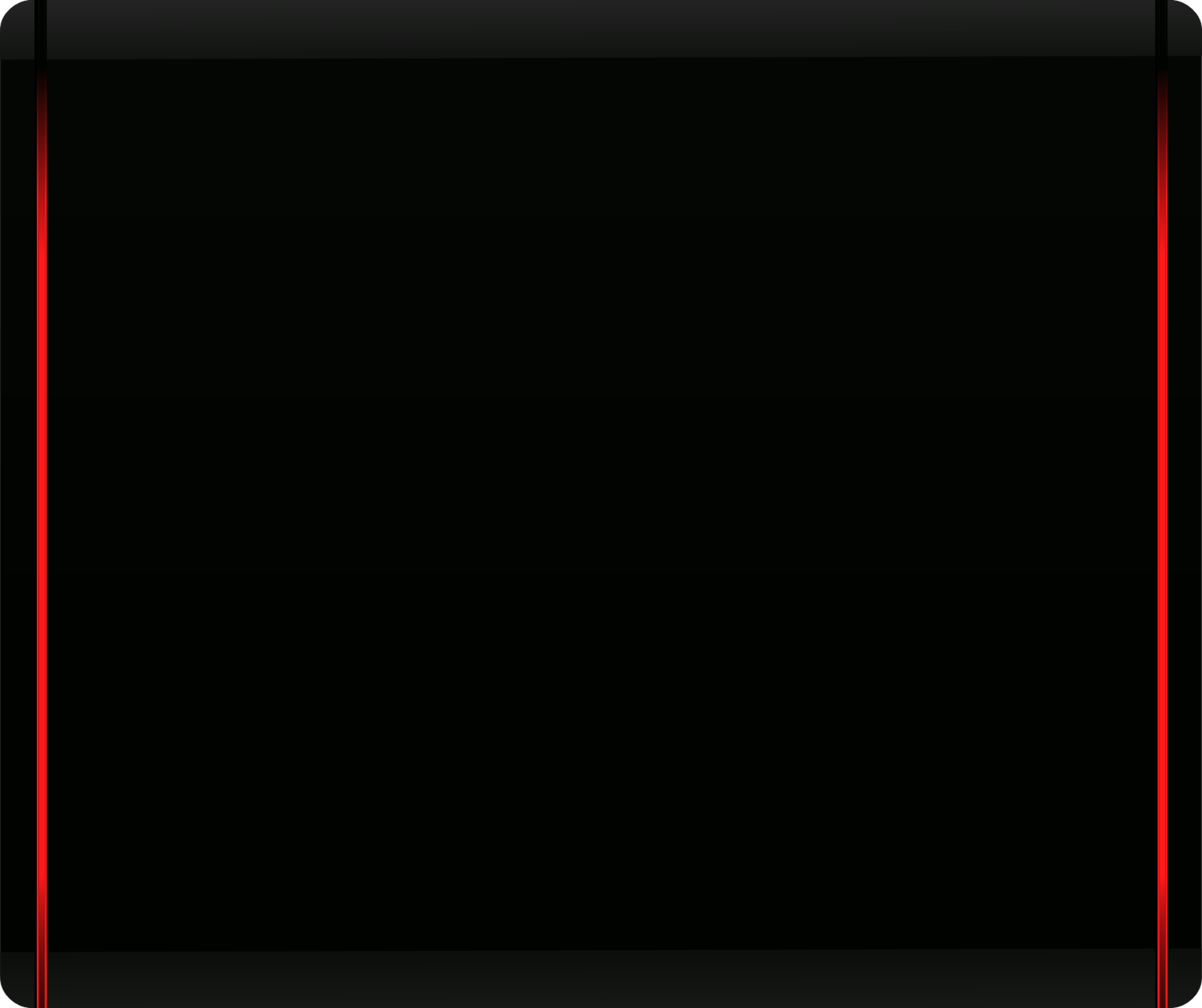 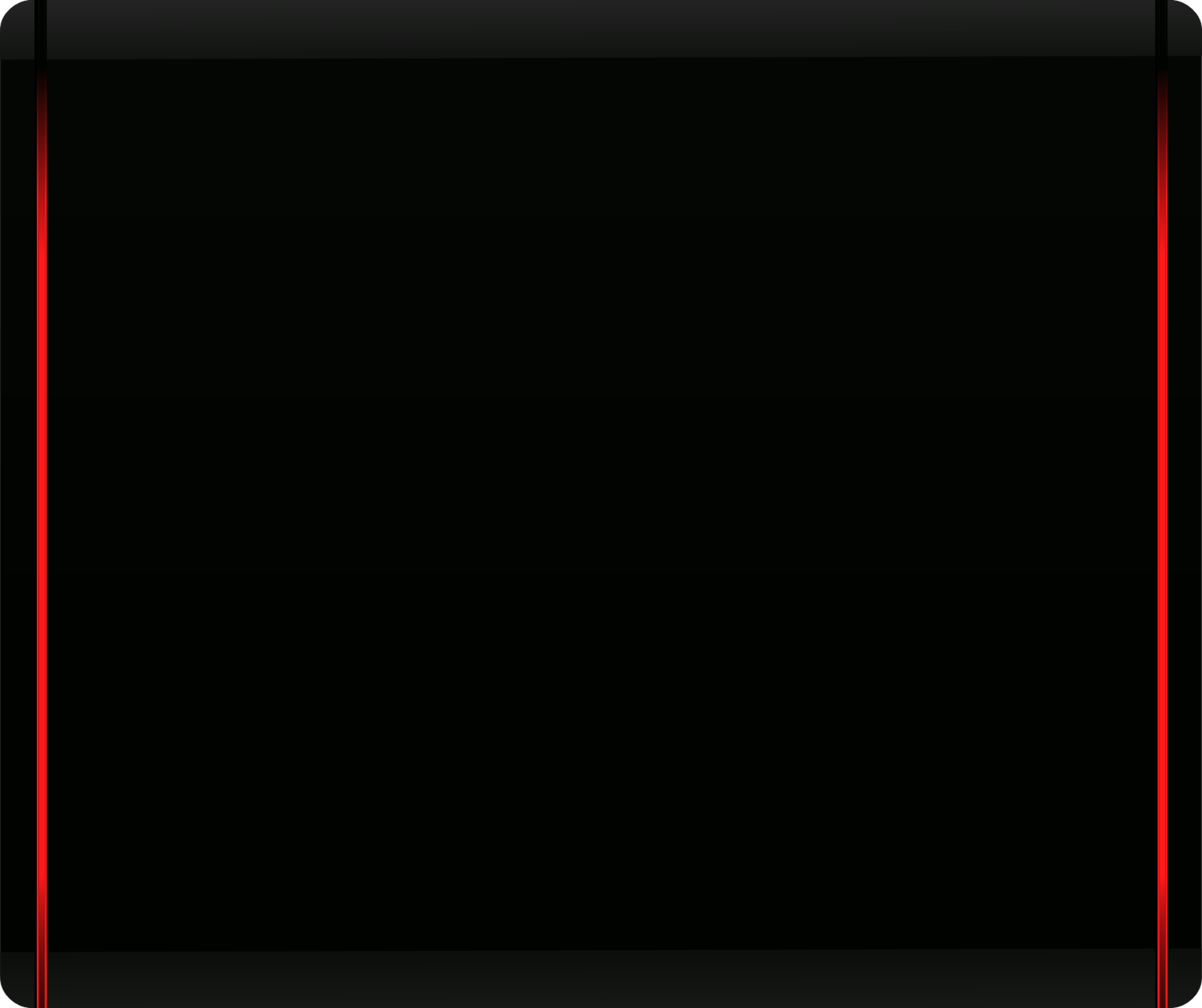 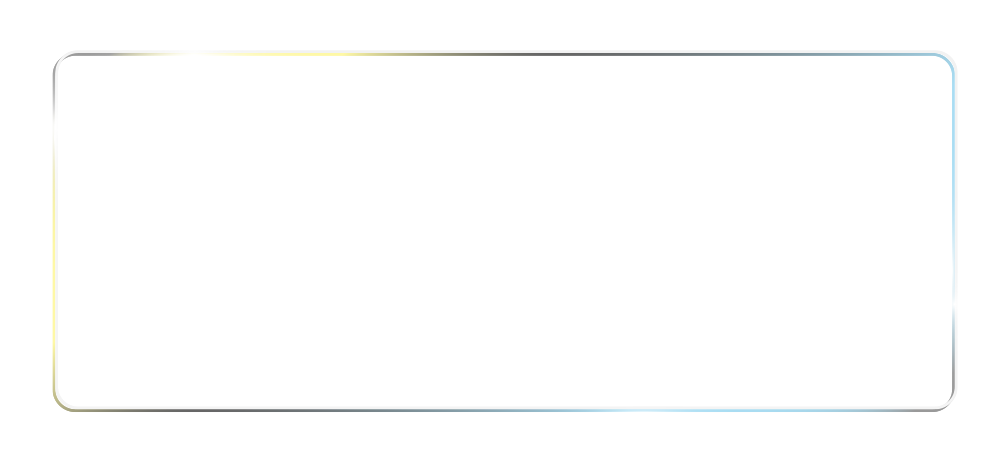 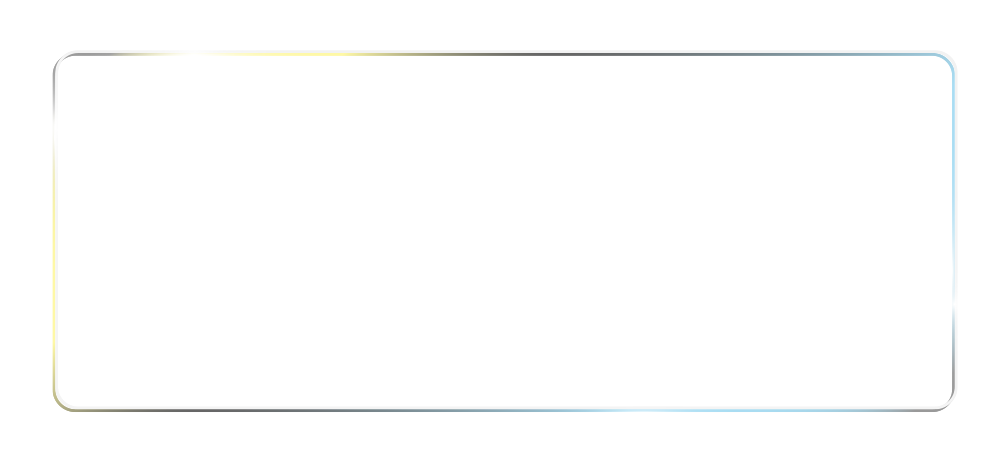 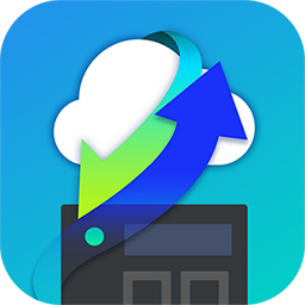 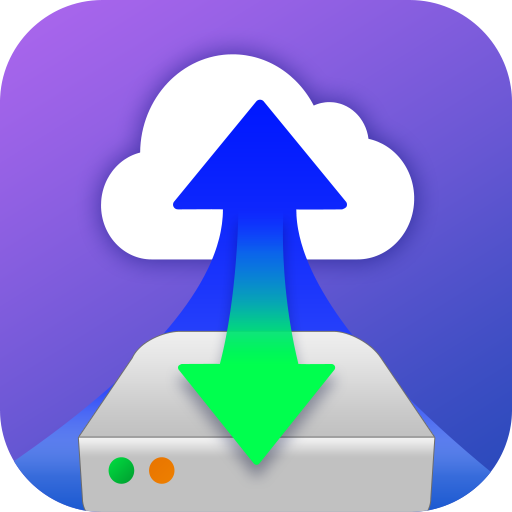 File-based Cloud Gateway
HybridMount
Block-based Cloud Gateway
VJBOD Cloud
區塊型雲網關
VJBOD Cloud
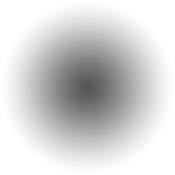 1
Multi-point file sharing and syncing
Local data cloud backup
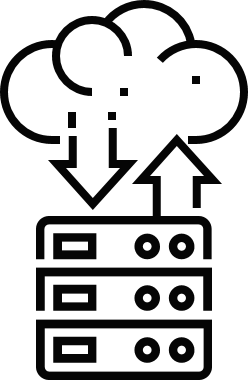 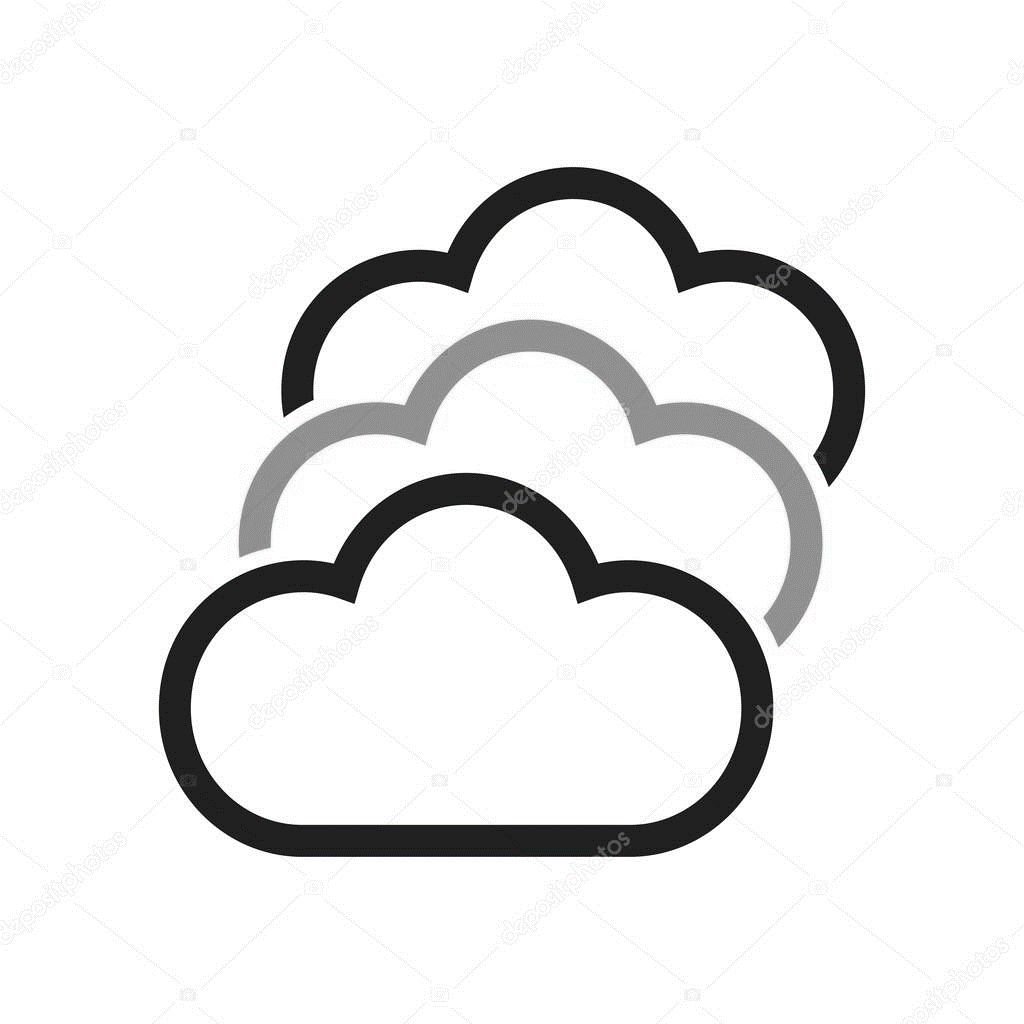 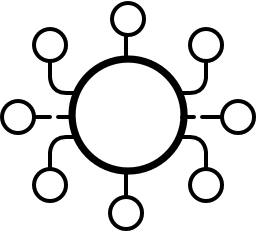 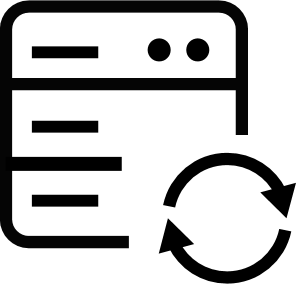 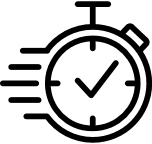 Local service uninterrupted
Multi-cloud managemen
Snapshot Protection
Storage space transformation
Protocol conversion
Low-latency access
QTS cloud storage gateway and mount
VJBOD Cloud 
Block-based Cloud Gateway
Cloud Storage​
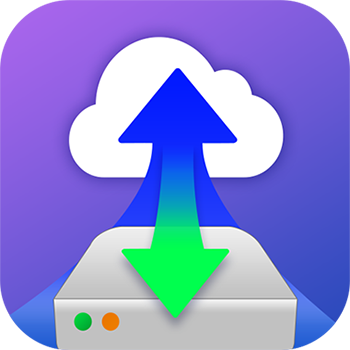 Object Storage
Object Storage
Object Storage
Customer​
File System​
Dedicate​
Stored space​
Object Storage Connector
LUNs
iSCSI Target
Block Access​
Ethernet
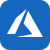 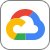 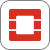 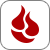 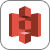 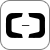 Snapshot
Object Storage Connector
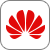 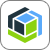 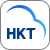 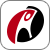 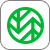 Local​
Applications​
本地伺服器
VJBOD Cloud​
Volume​
(EXT4 File System)​
Dedicate​
Stored space​
File Access​
File Services​
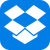 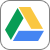 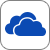 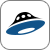 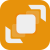 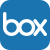 Snapshot
SMB
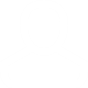 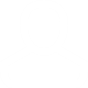 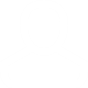 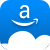 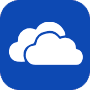 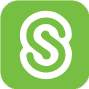 HybridMount (Mode 1)
File based Cloud Gateway​
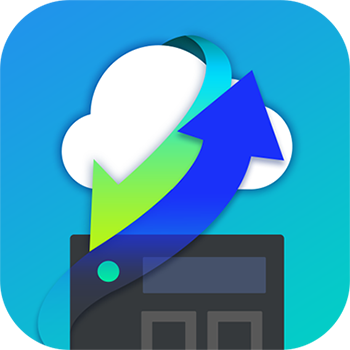 Cloud File​
Storage​
Cloud File​
Storage​
Cloud File​
Storage​
NFS
Dedicate​
Cache space​
File Access​
Object Storage Connector
AFP
Virtual​
 File System​
本地使用者
File Access​
Local Users​
Dedicate​
Cache space​
FTP
Cloud File Connector
Cache Engine
Web
DAV
Local Disks/SSDs
Remote Storage
Qsync
HybridMount  (Mode 2)
File Station Mount
WebDAV
Cloud​
File​
Connector​
NAS
File
Station
File Station Access​
SMB
File Access​
File Access​
Remote​
File​
Connector​
Qfile
FTP
Data center
Cloud Gateway and NAS in a Box
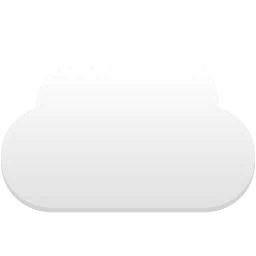 Cloud File Storage
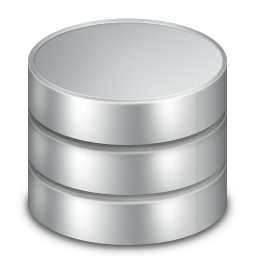 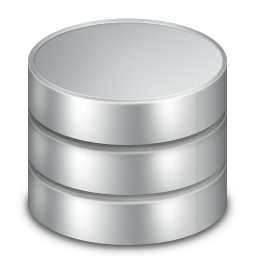 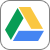 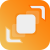 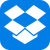 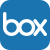 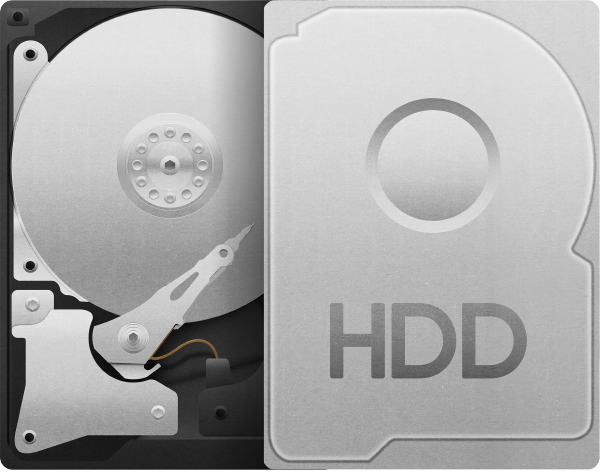 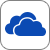 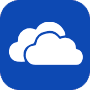 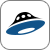 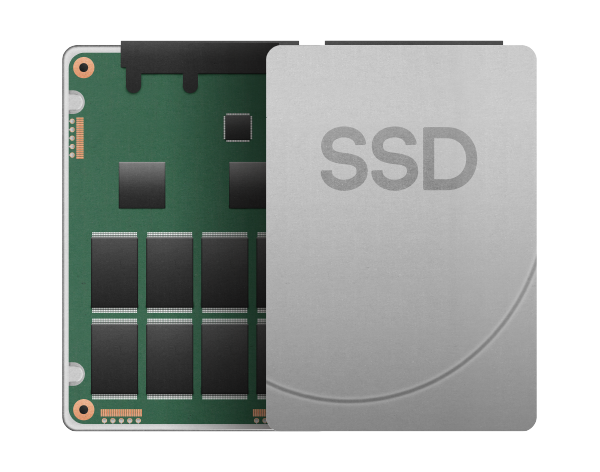 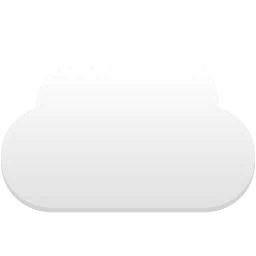 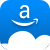 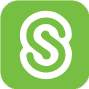 Cloud Object Storage
SSD volume for cloud gateway
HDD volume for local service
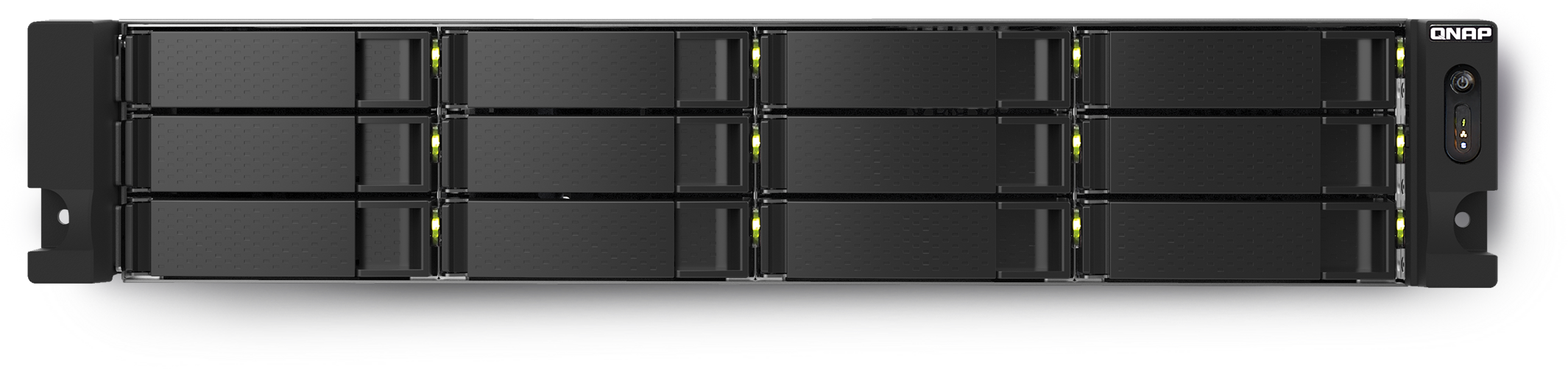 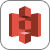 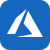 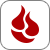 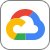 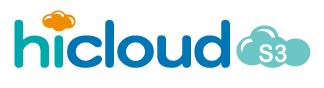 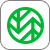 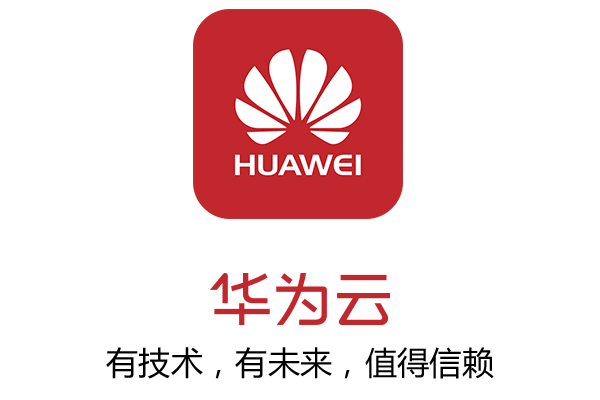 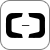 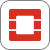 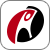 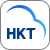 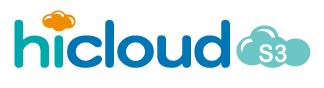 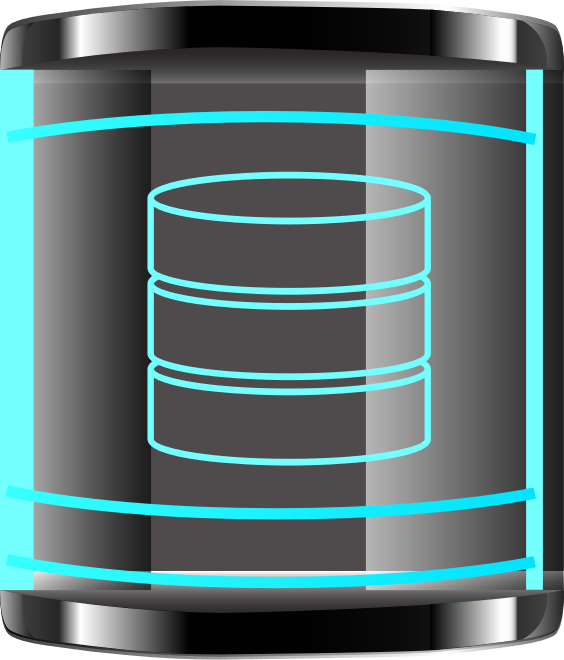 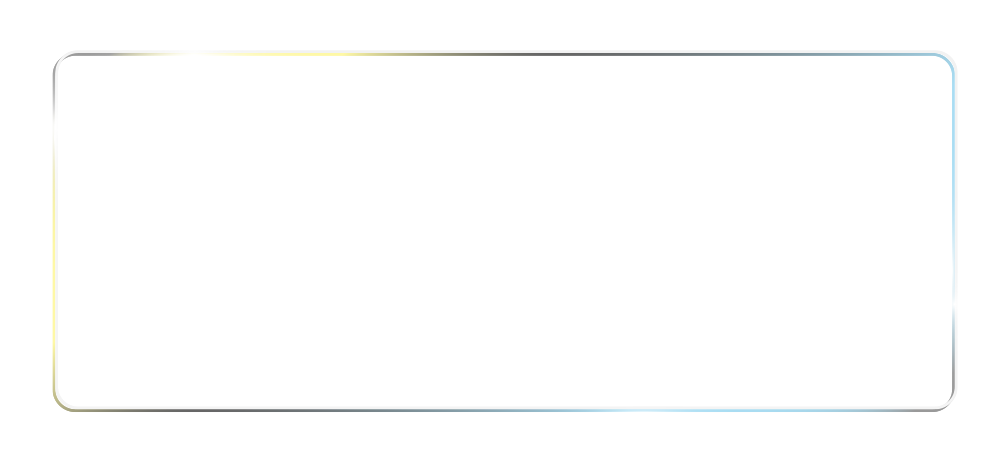 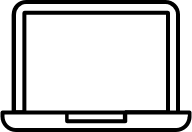 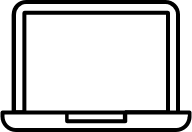 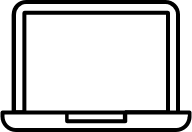 SMB、AFP、NFS、FTP、WebDAV
2U
TS-1886XU-RPis your best choice!
Copyright© 2019 QNAP Systems, Inc. All rights reserved. QNAP® and other names of QNAP Products are proprietary marks or registered trademarks of QNAP Systems, Inc. Other products and company names mentioned herein are trademarks of their respective holders.​

​